Unit 3
Where did you go 
on holiday?
Lesson 1
Vocabulary
Vocabulary
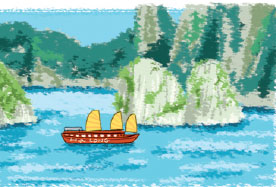 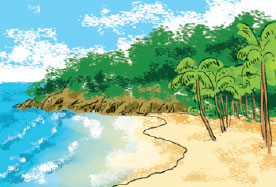 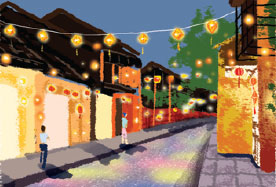 Ha Long Bay
Phu Quoc Island
Hoi An  Ancient Town
Vịnh Hạ Long
Đảo Phu Quốc
Phố cổ Hội An
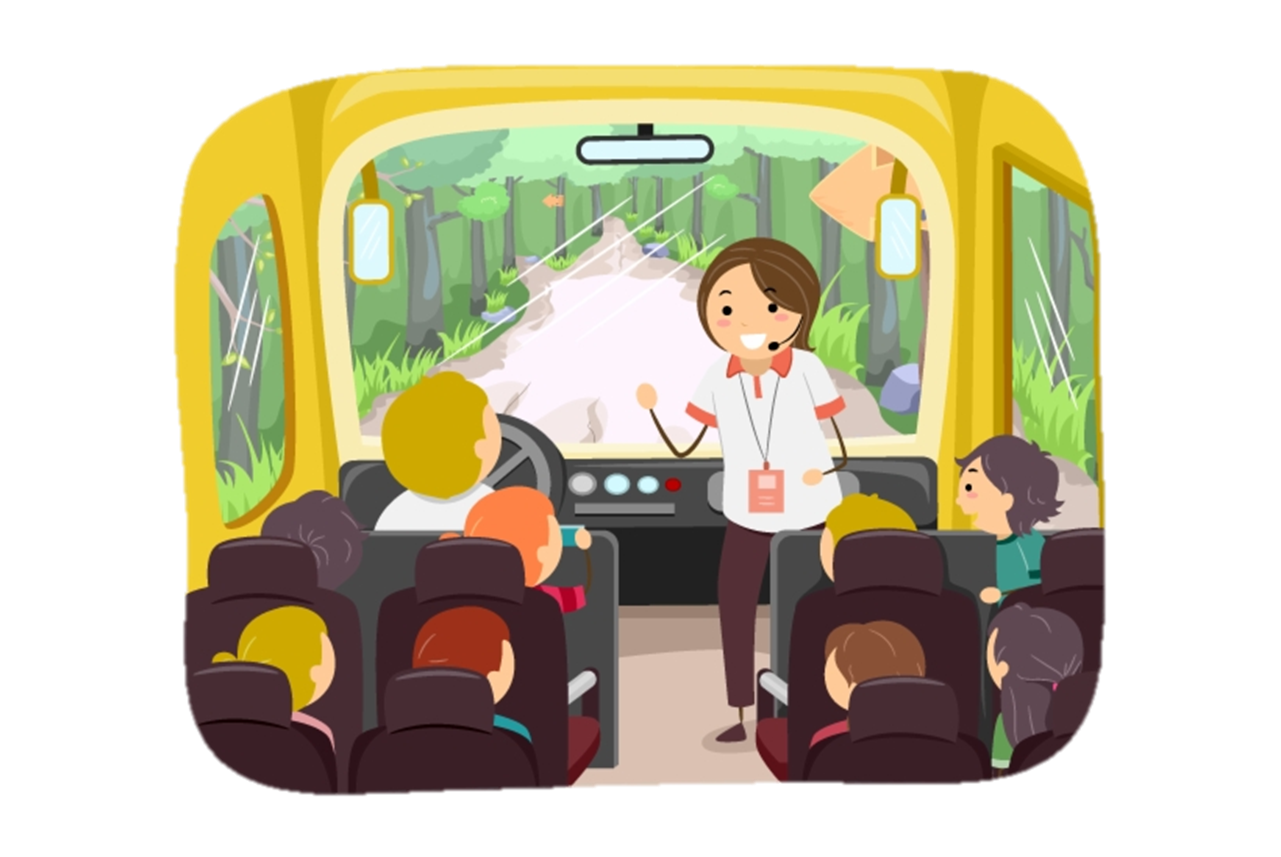 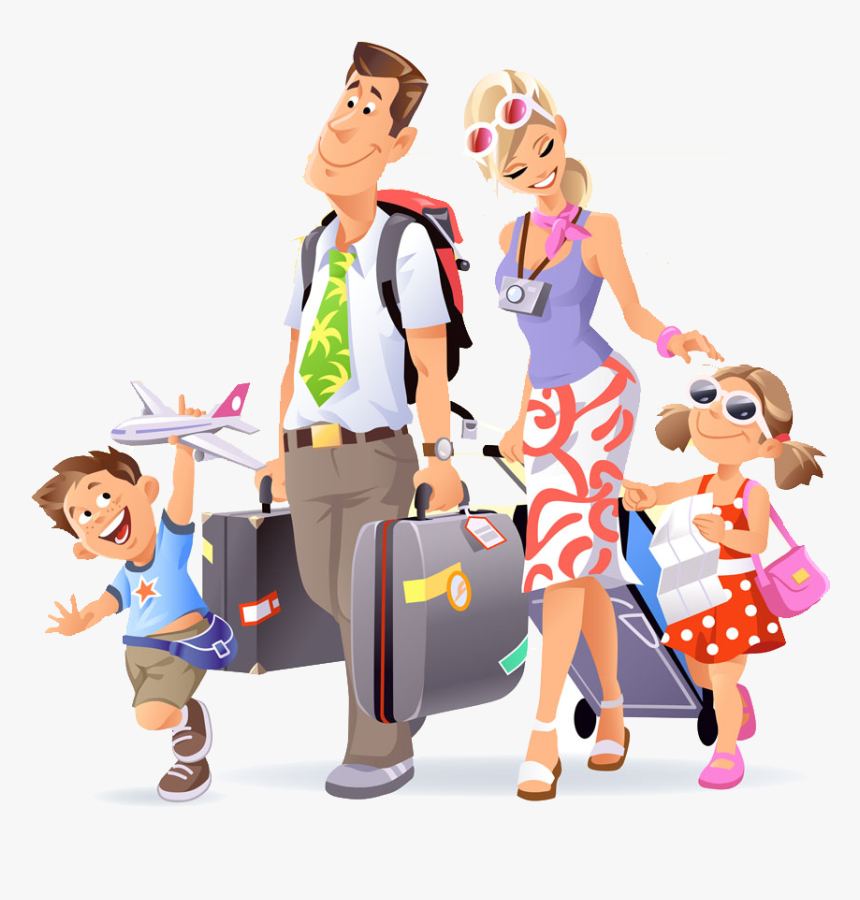 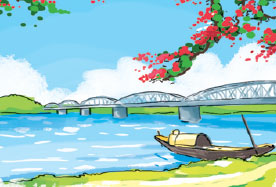 Hue Imperial City
holiday
trip
Cố đô Huế
Kì nghỉ
Chuyến đi
Look and match
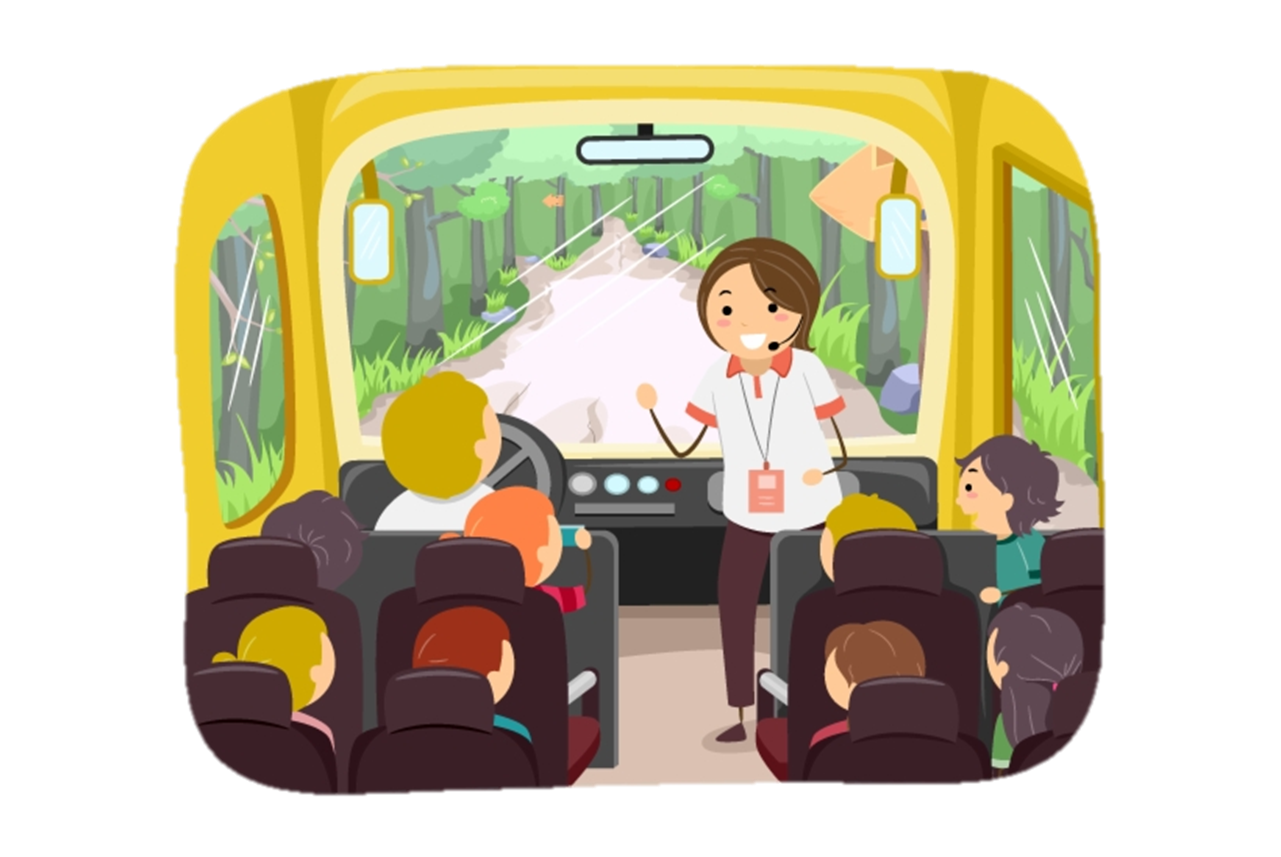 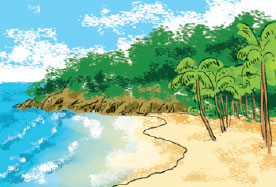 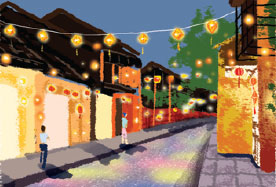 3
1
2
c
Hoi An  
Ancient Town
a
b
trip
Phu Quoc Island
f
d
e
Phố cổ Hội An
Đảo Phu Quốc
Chuyến đi
Look and match
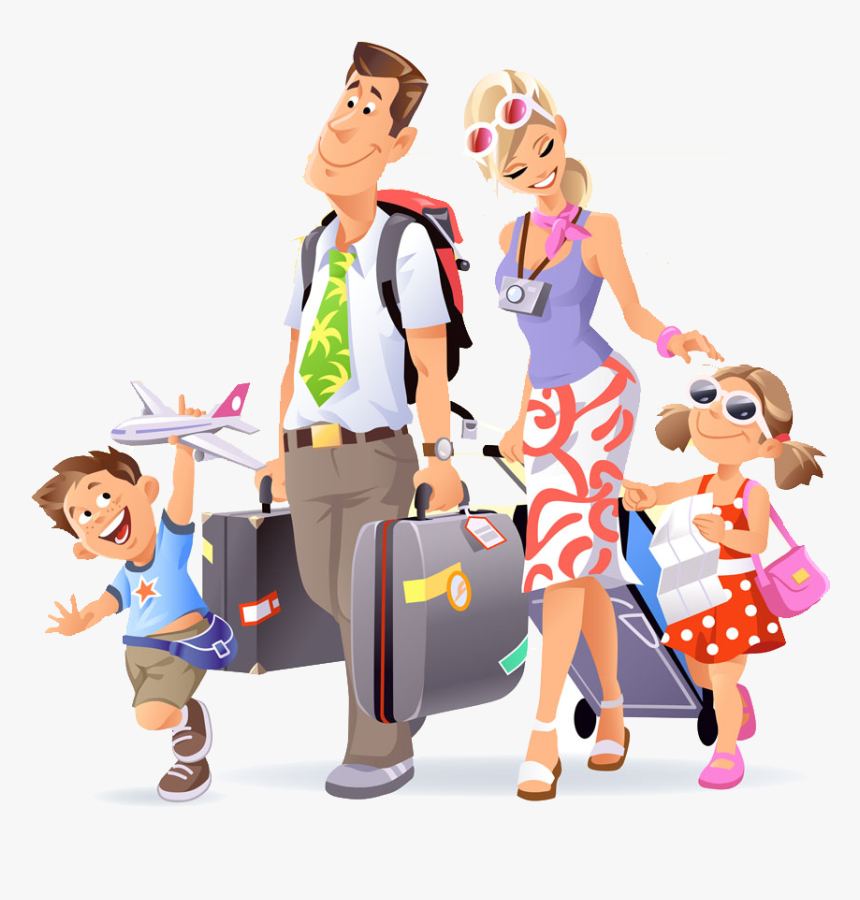 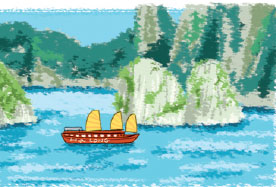 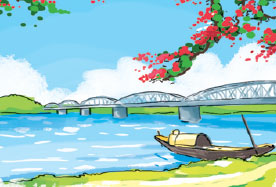 3
1
2
c
a
b
holiday
Hue Imperial City
Ha Long Bay
f
d
e
Vịnh Hạ Long
Kì nghỉ
Cố đô Huế
Grammar
1.   Look, listen and repeat
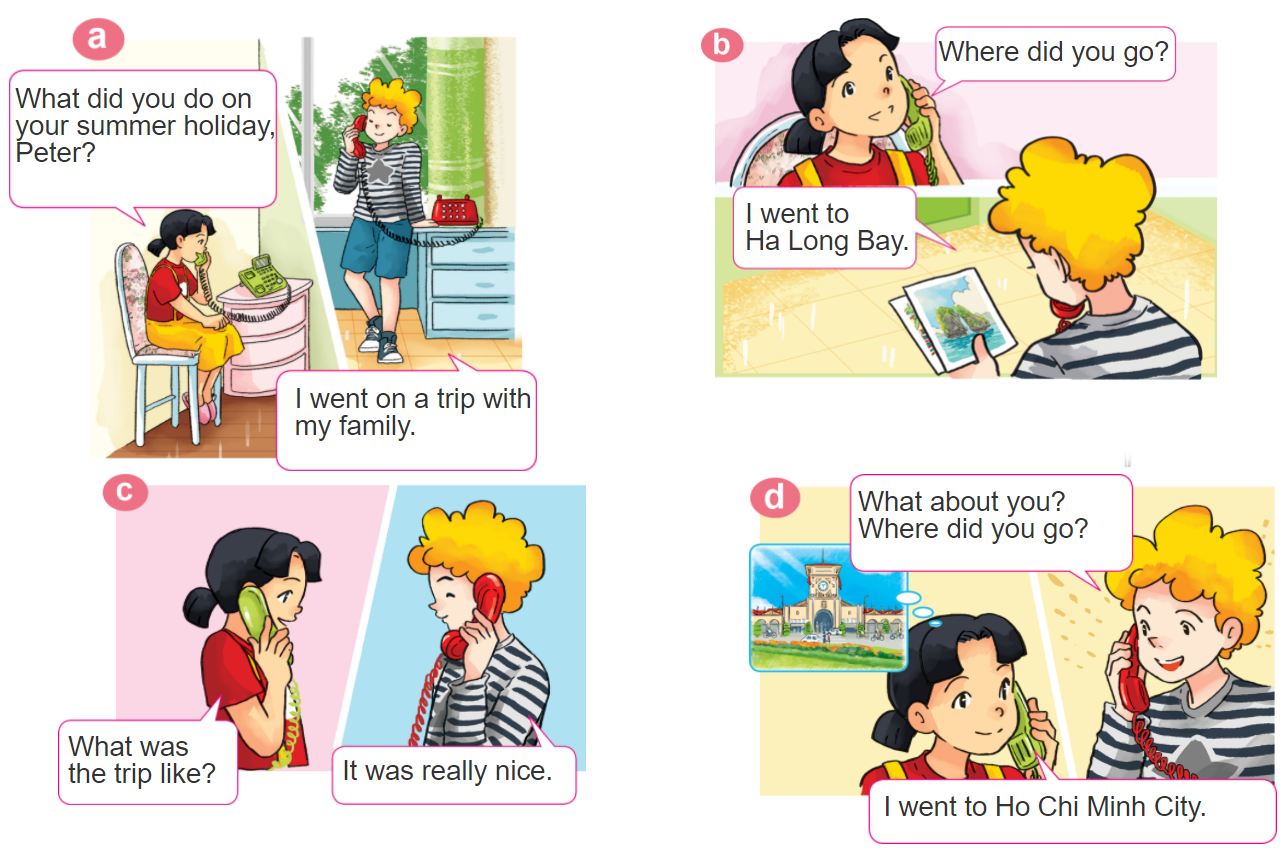 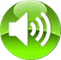 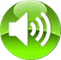 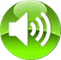 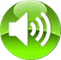 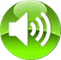 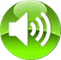 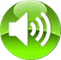 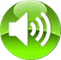 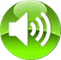 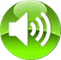 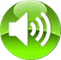 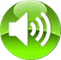 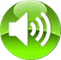 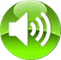 2.    Point and say
Where did you go on holiday?
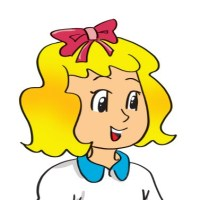 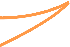 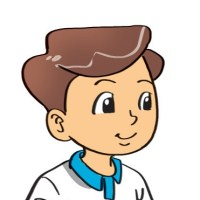 I went to ____________.
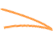 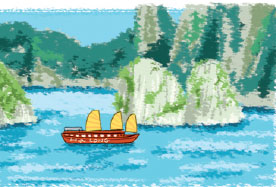 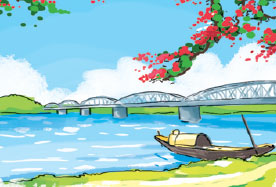 Ha Long Bay
Hue 
Imperial City
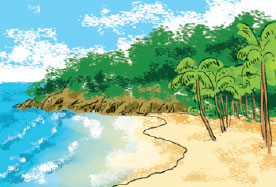 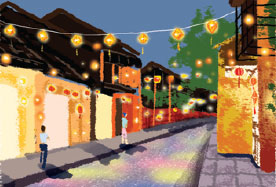 Hoi An 
Ancient Town
Phu Quoc Island
Structures
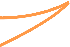 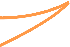 Hỏi và đáp bạn đã đi đâu
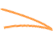 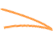 Where did you go on holiday?
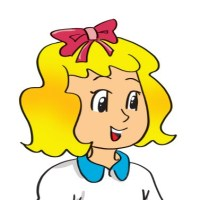 (Bạn đã đi đâu vào kì nghỉ ?)
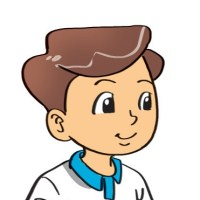 I went to ____________.
+ place
Hỏi và đáp bạn đã làm gì
What did you do on holiday?
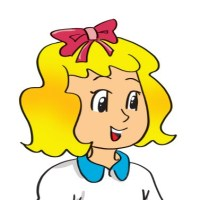 (Bạn đã làm gìvào kì nghỉ ?)
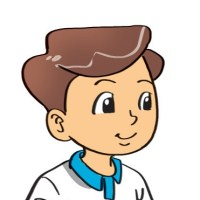 I ____________.
+ activity
Structures
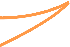 Hỏi và đáp chuyến đi như thế nào
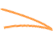 What was the trip like ?
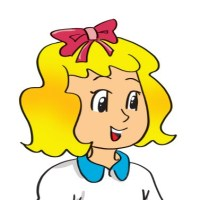 (___________như thế nào?)
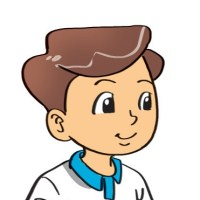 It was ____________.
+ tính từ miêu tả
3.     Let’s talk.
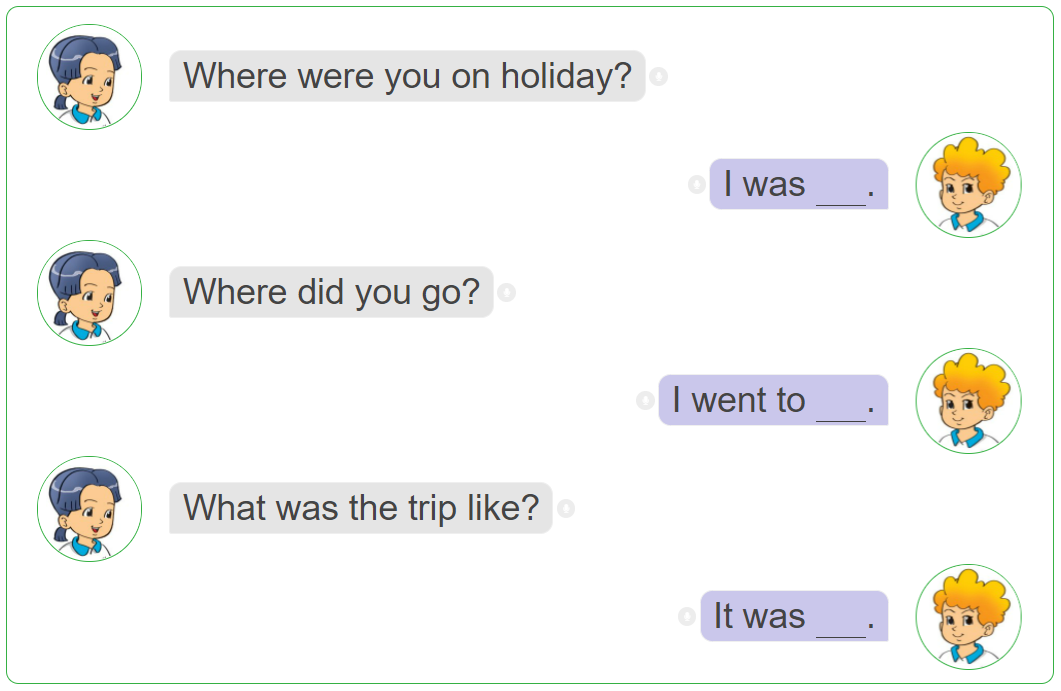 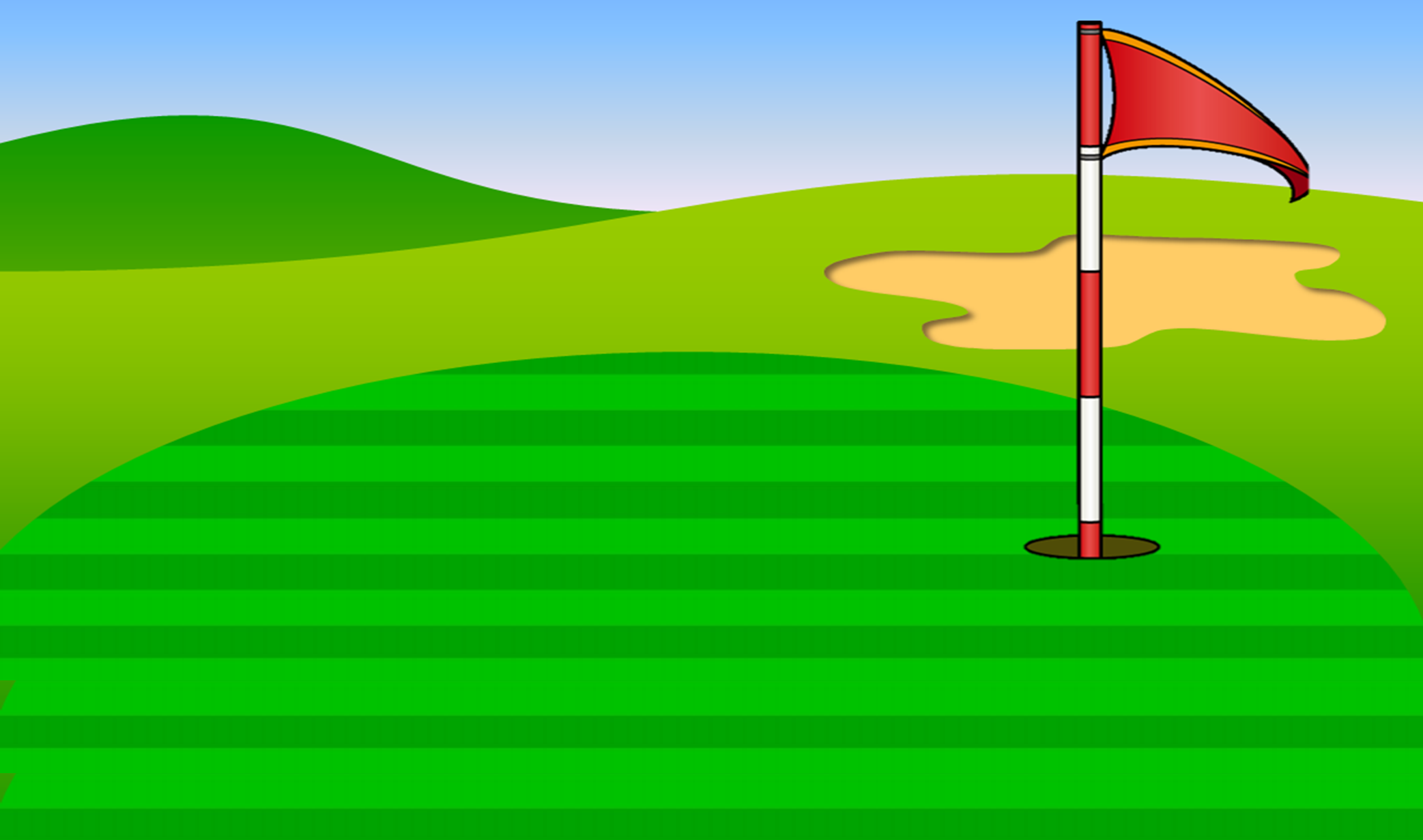 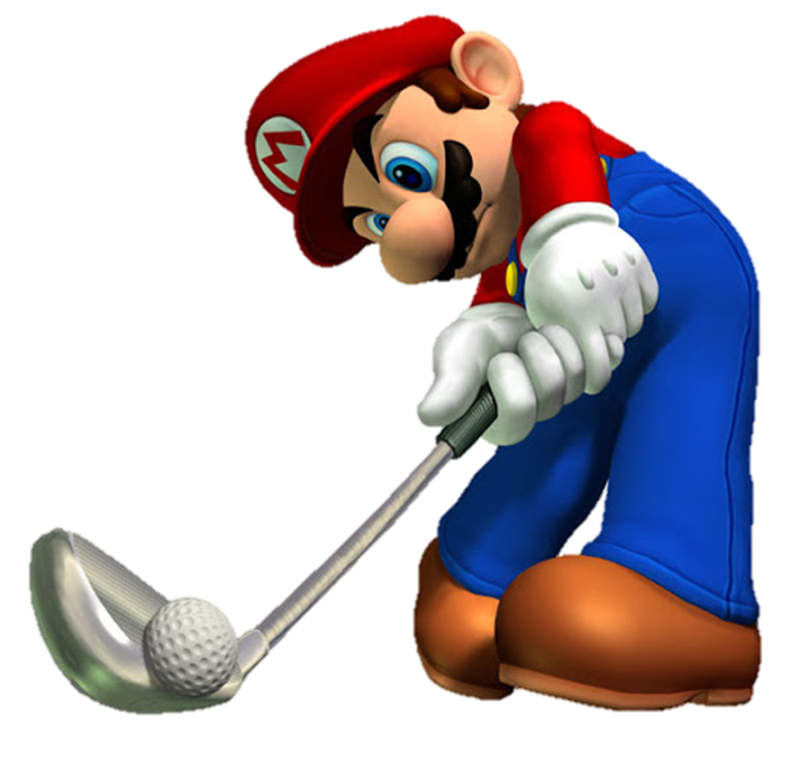 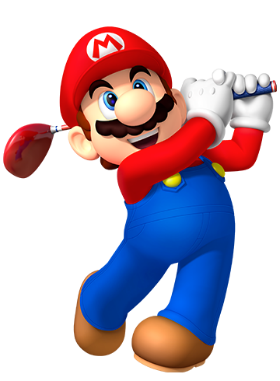 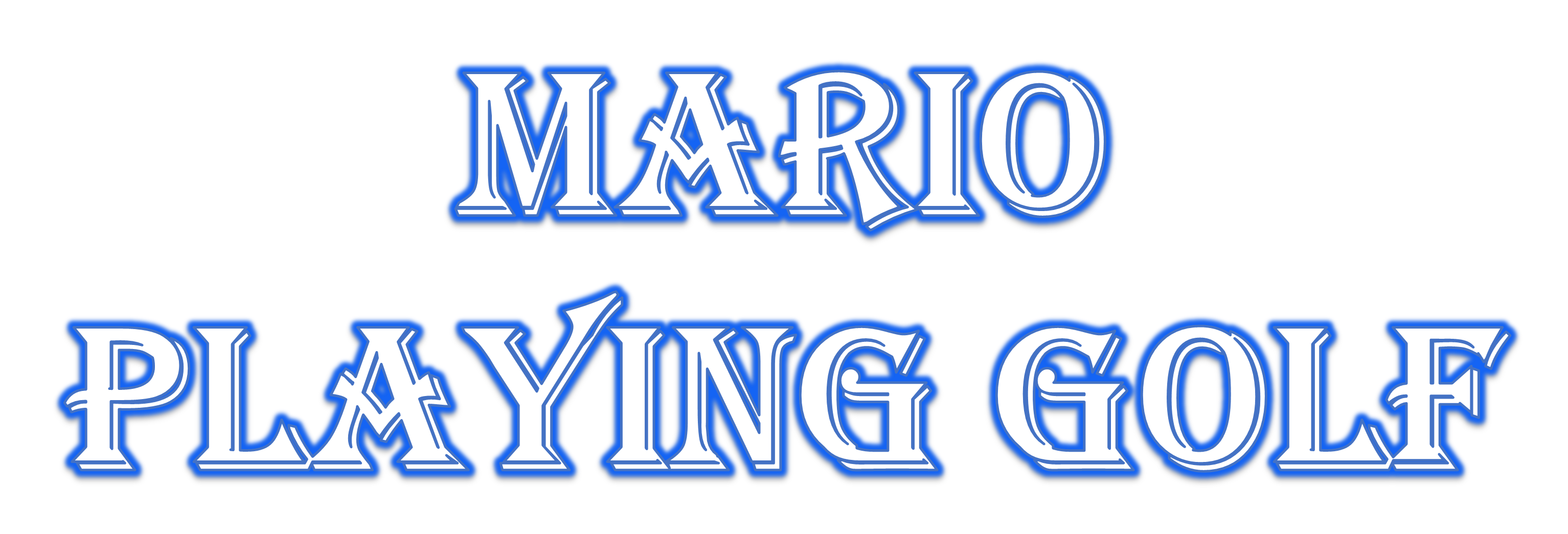 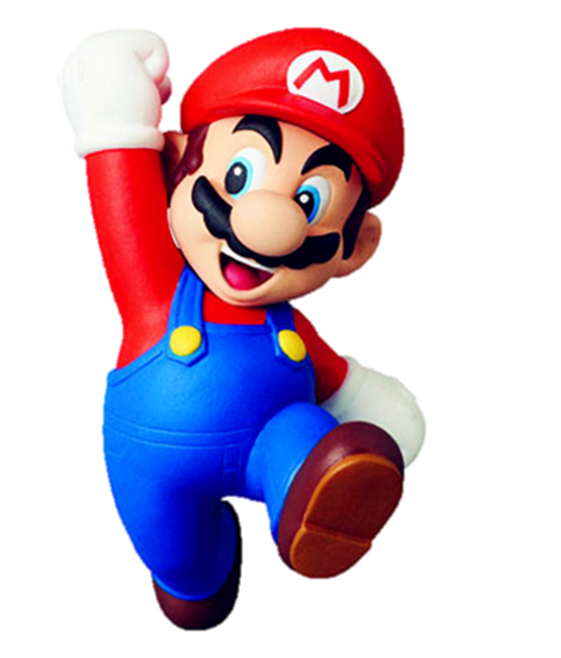 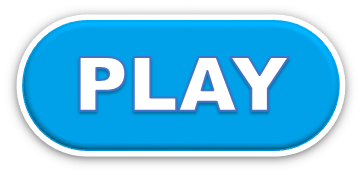 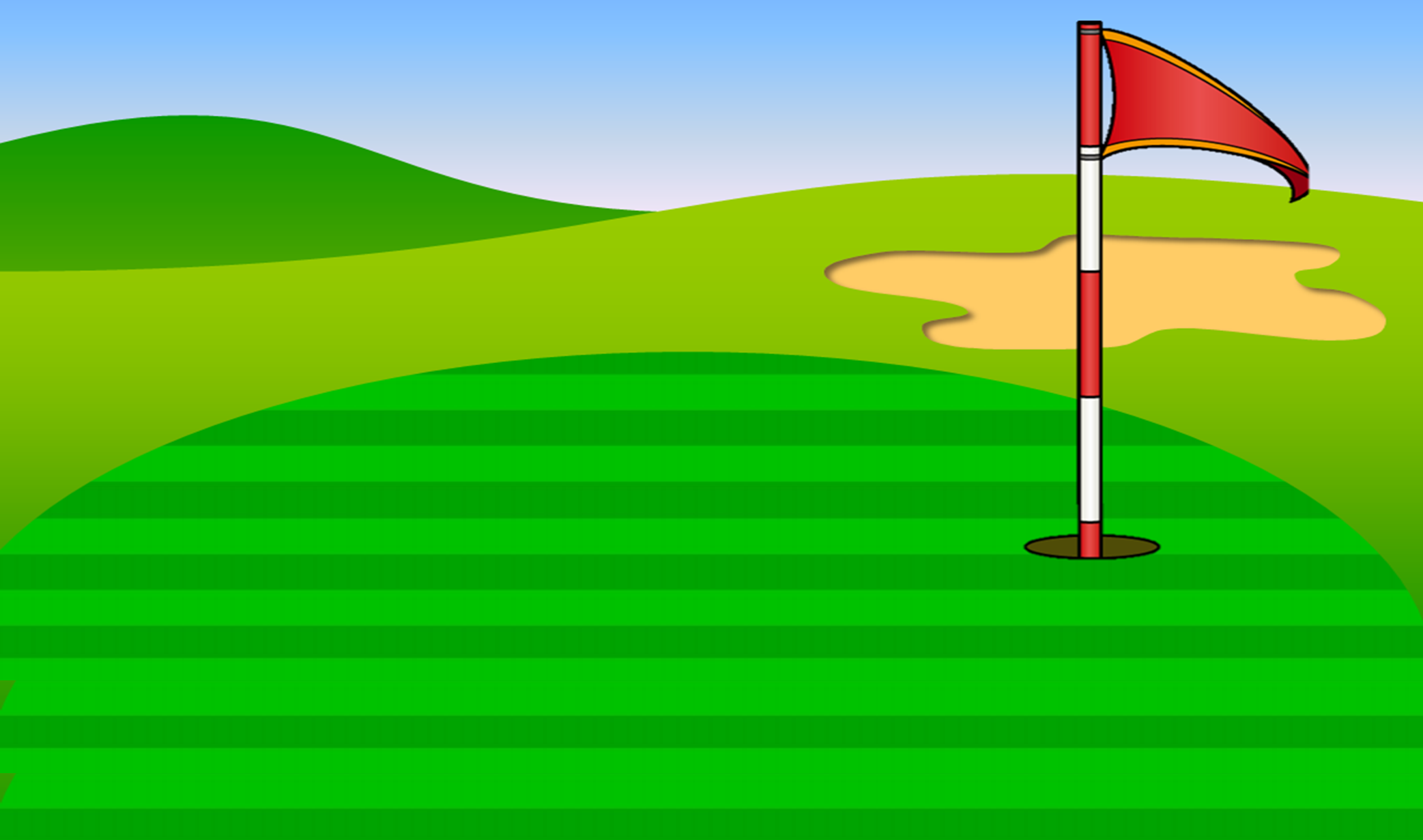 Where did you go on holiday?
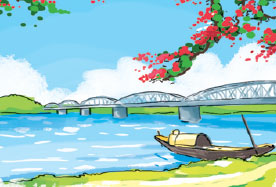 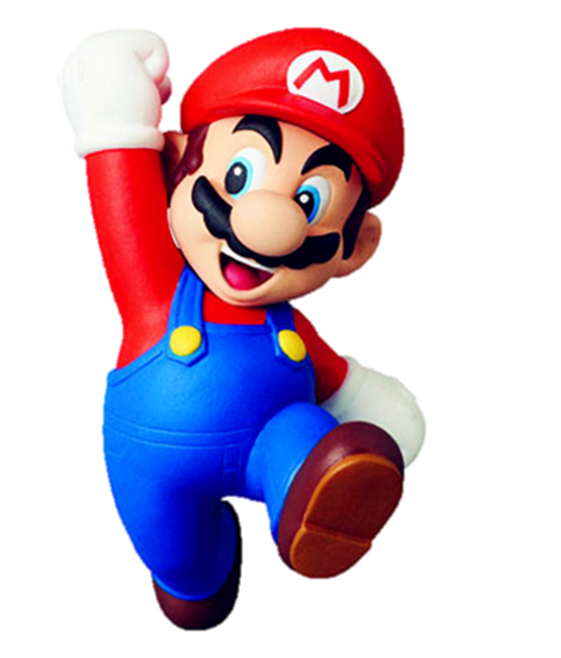 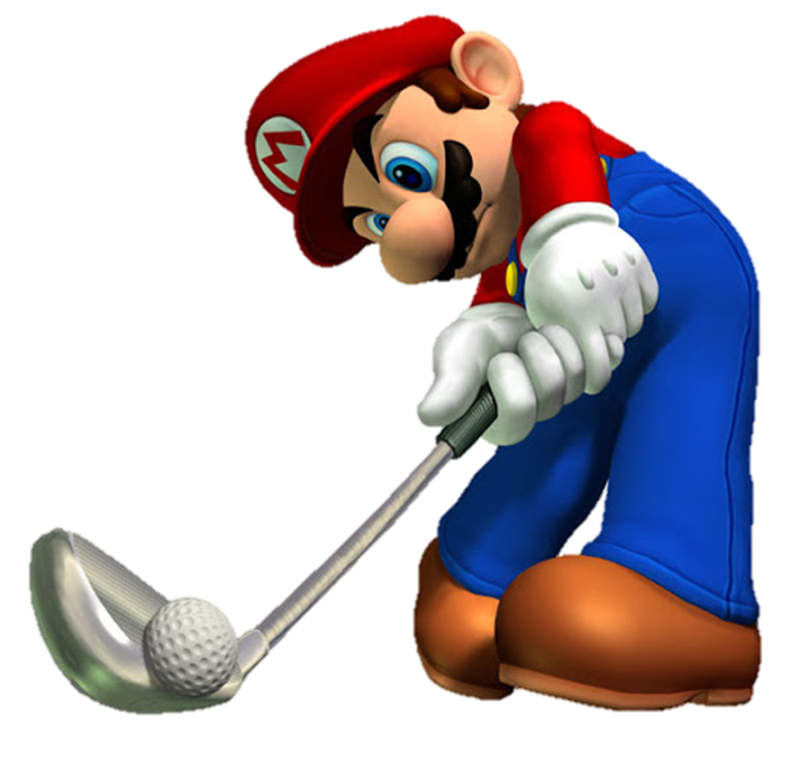 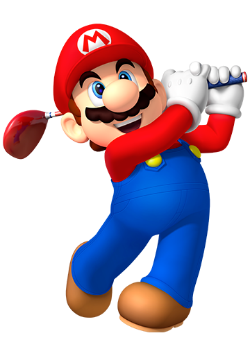 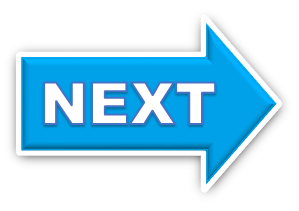 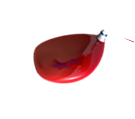 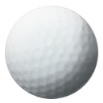 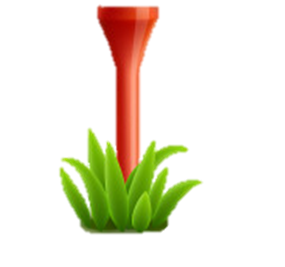 I went to school.
I went to Hue Imperial City.
I went to HaNoi.
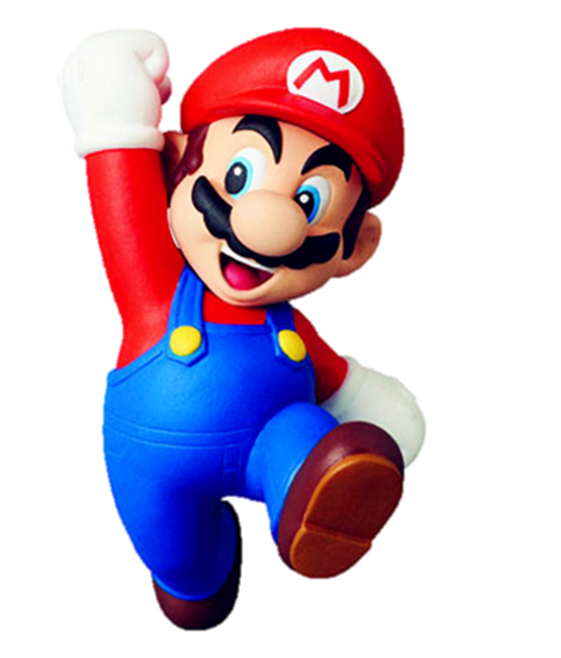 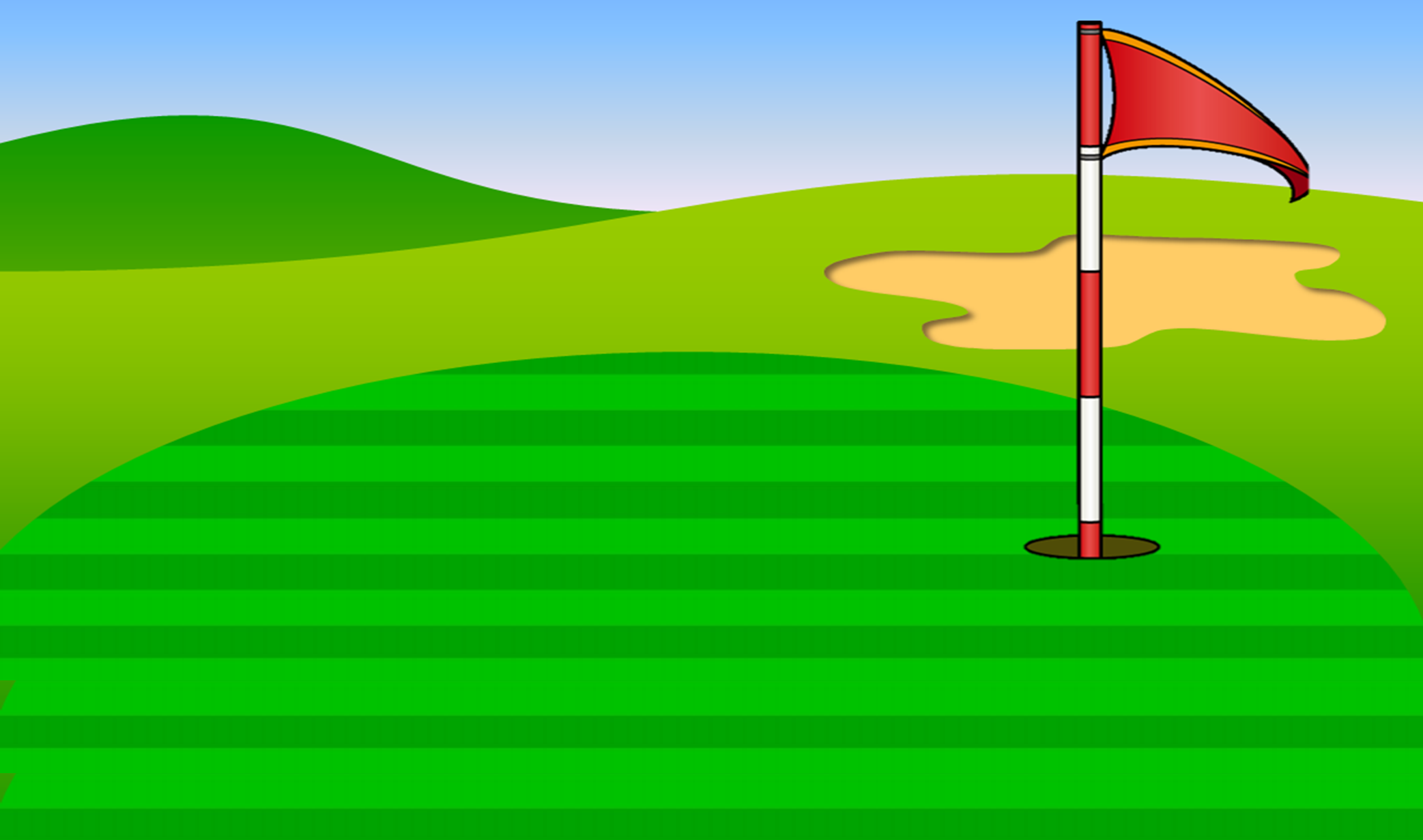 Where did you go on holiday?
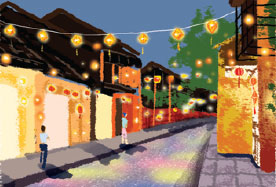 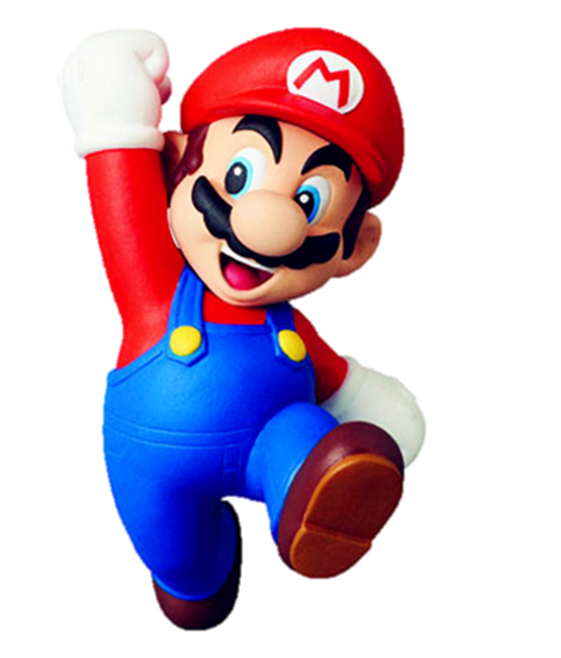 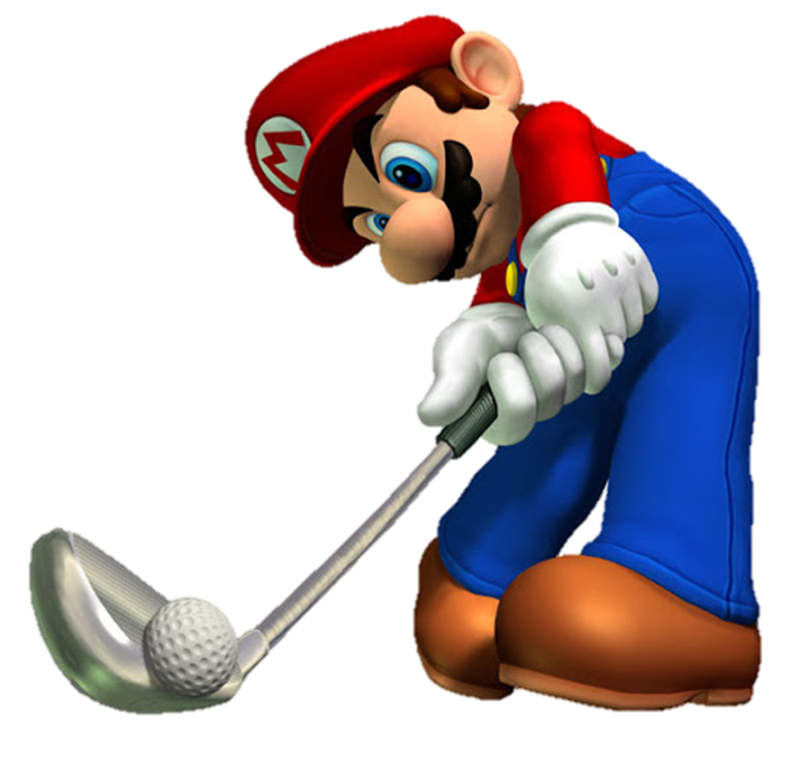 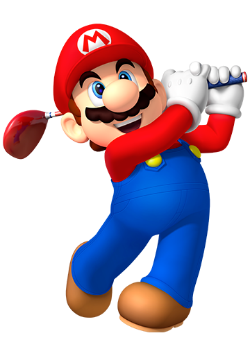 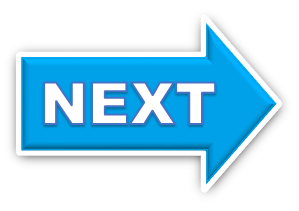 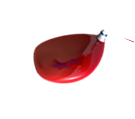 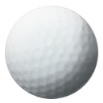 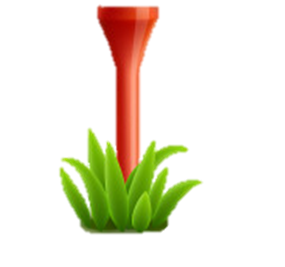 I went to HaNoi.
I went to Ho Chi Minh City.
I went to Hoi An 
Ancient Town.
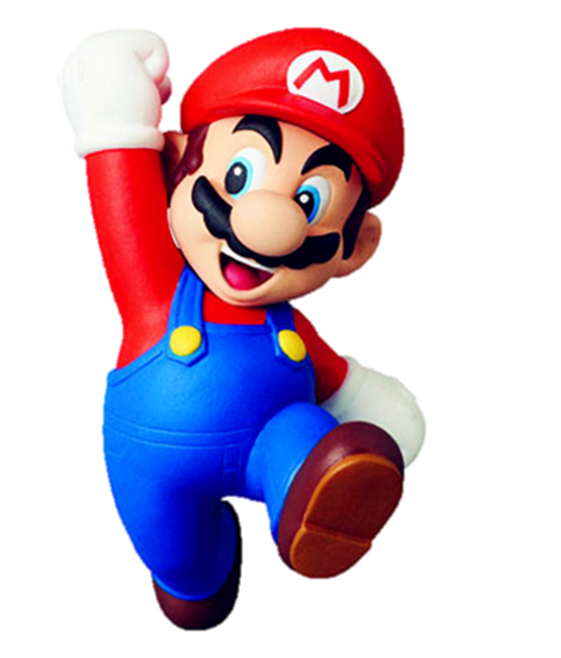 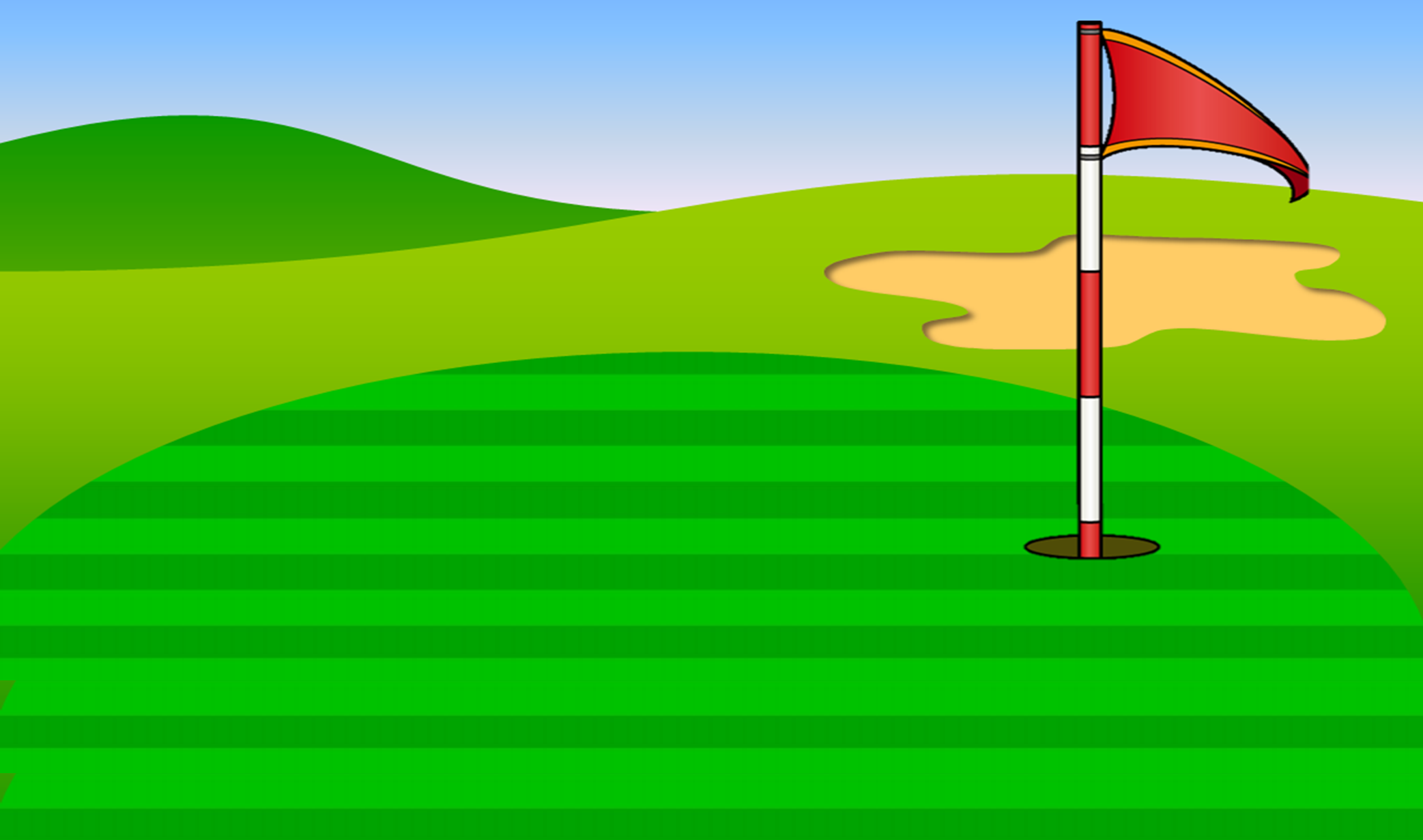 Where did you go on holiday?
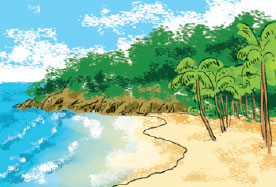 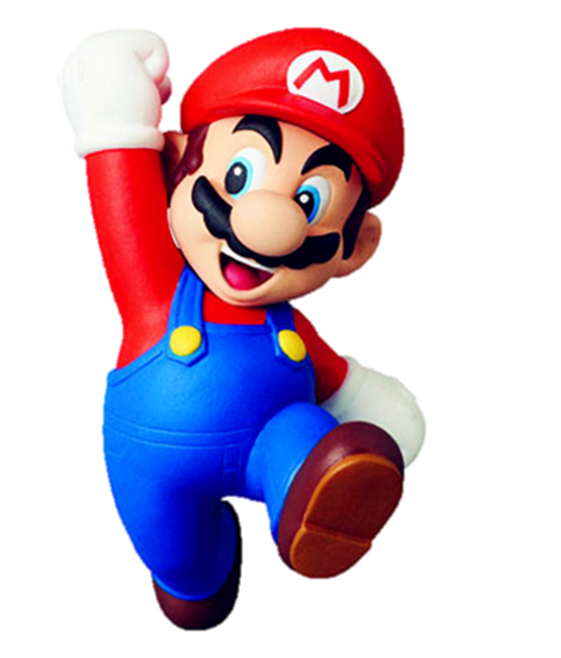 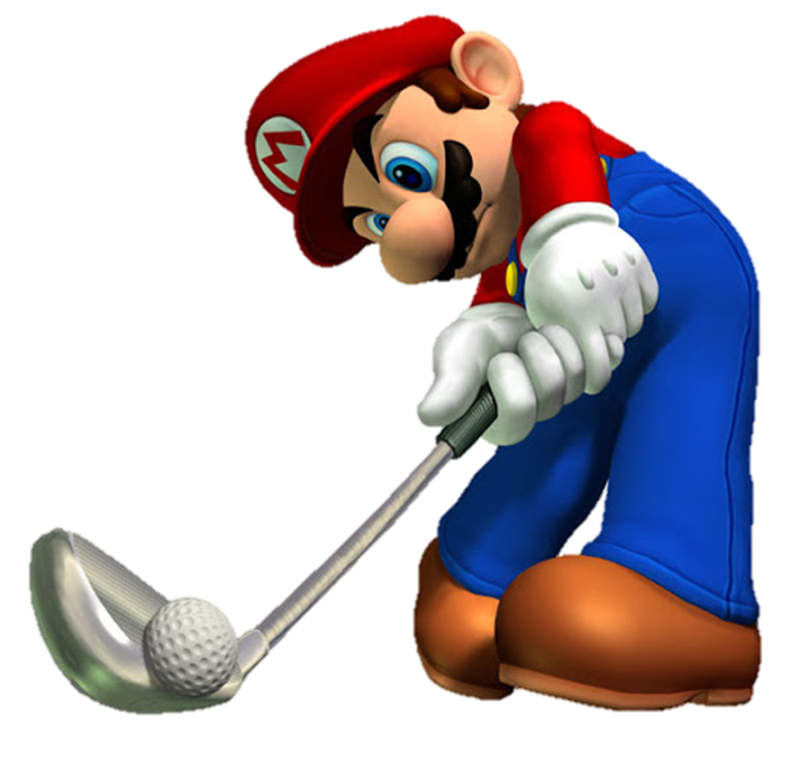 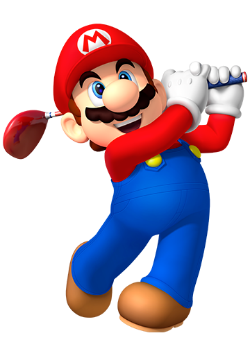 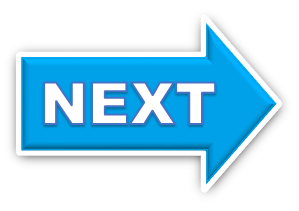 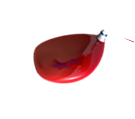 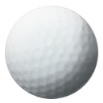 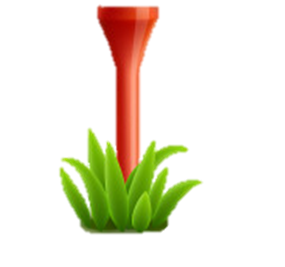 I went to HaLong Bay.
I went to Phu Quoc Island.
I went to Hue Imperial city.
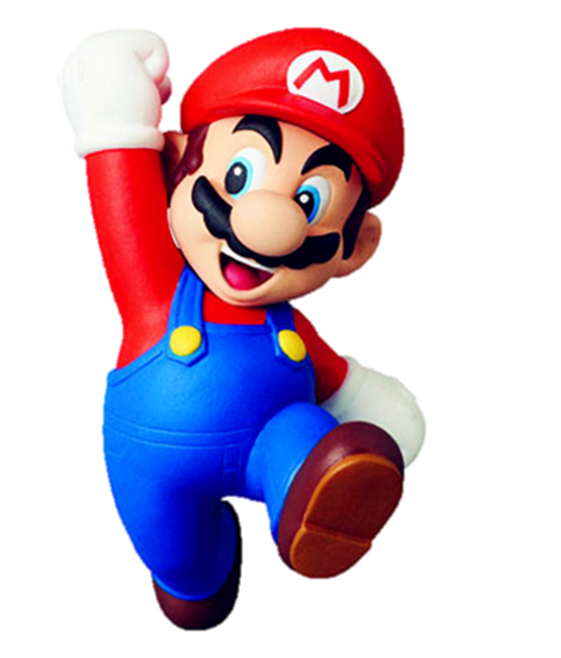 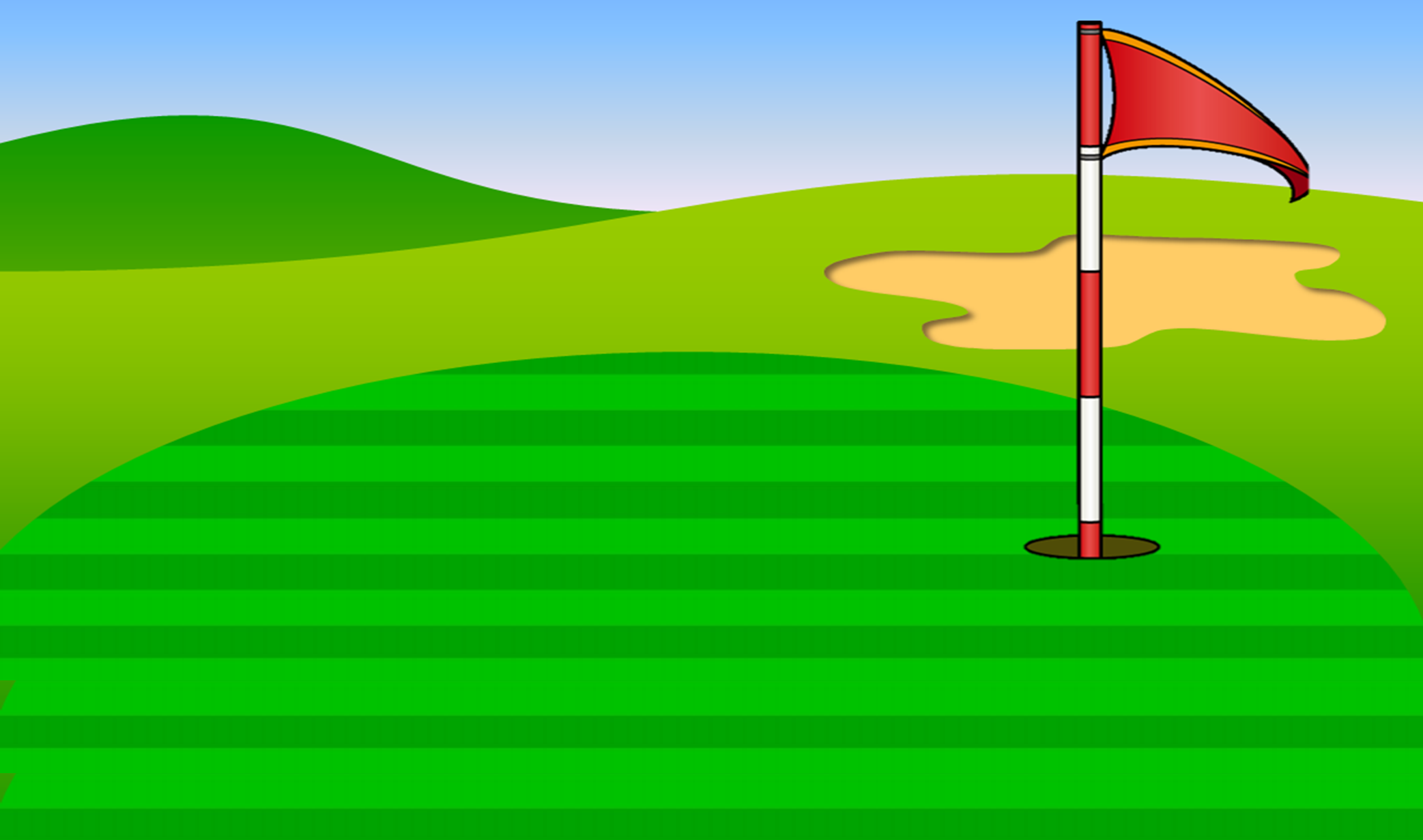 Where did you go on holiday?
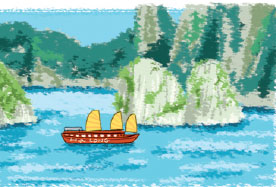 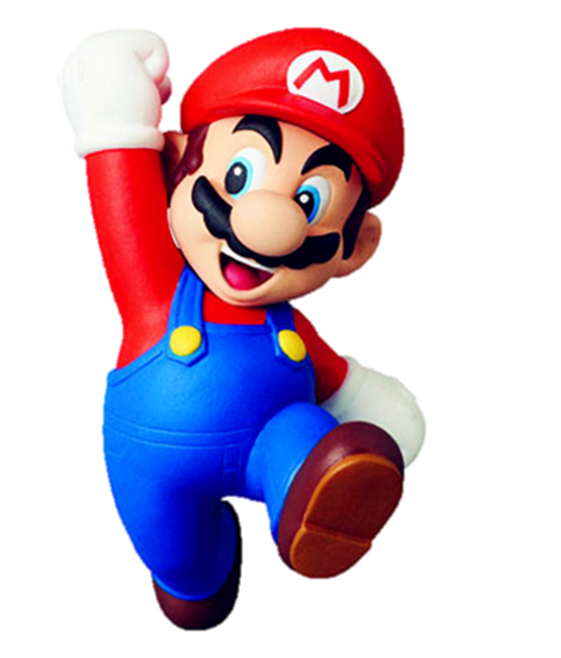 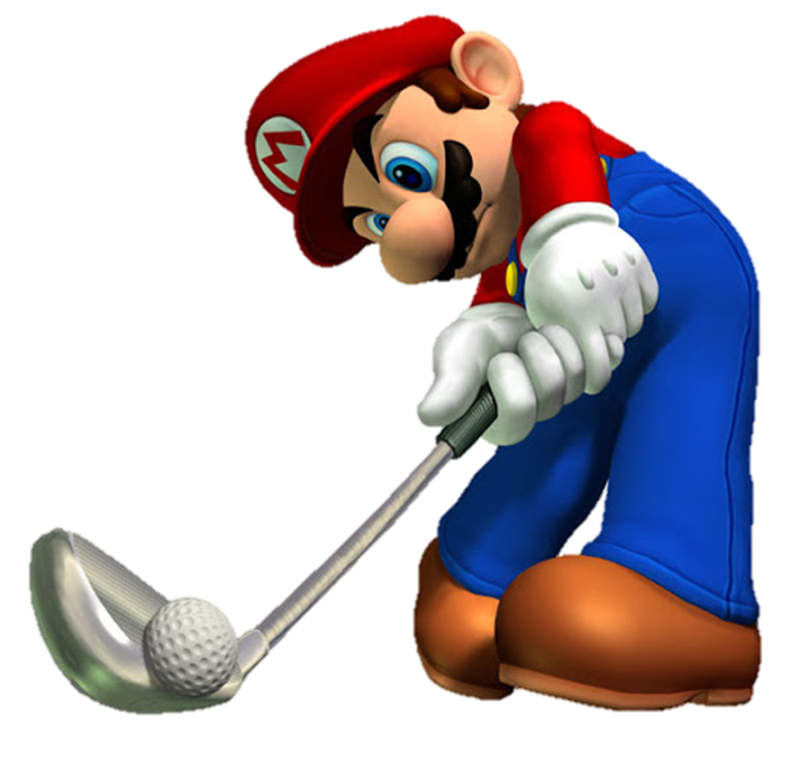 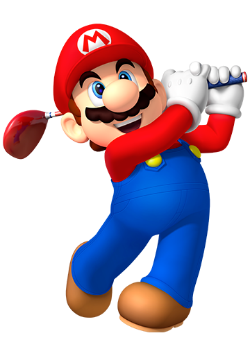 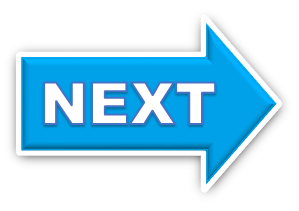 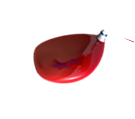 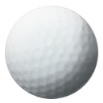 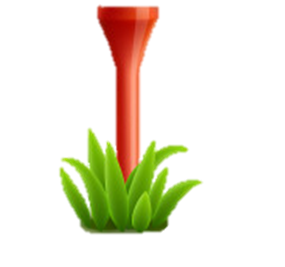 I went to Phu Quoc Island.
I went to Cat Ba Island.
I went to 
Ha Long Bay.
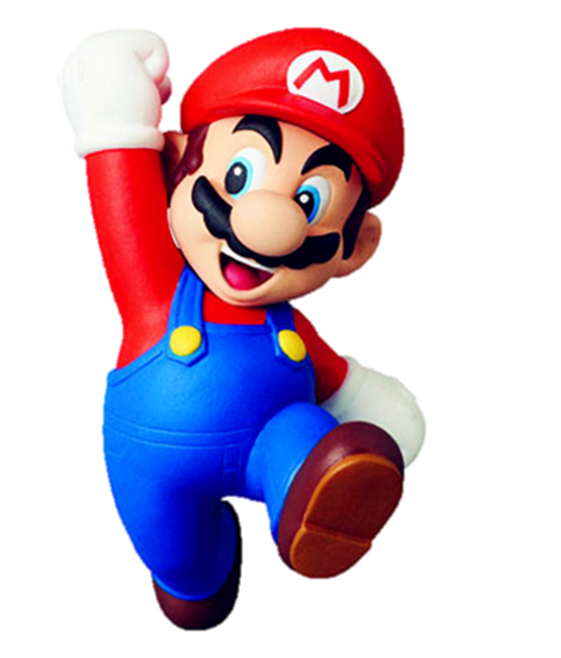 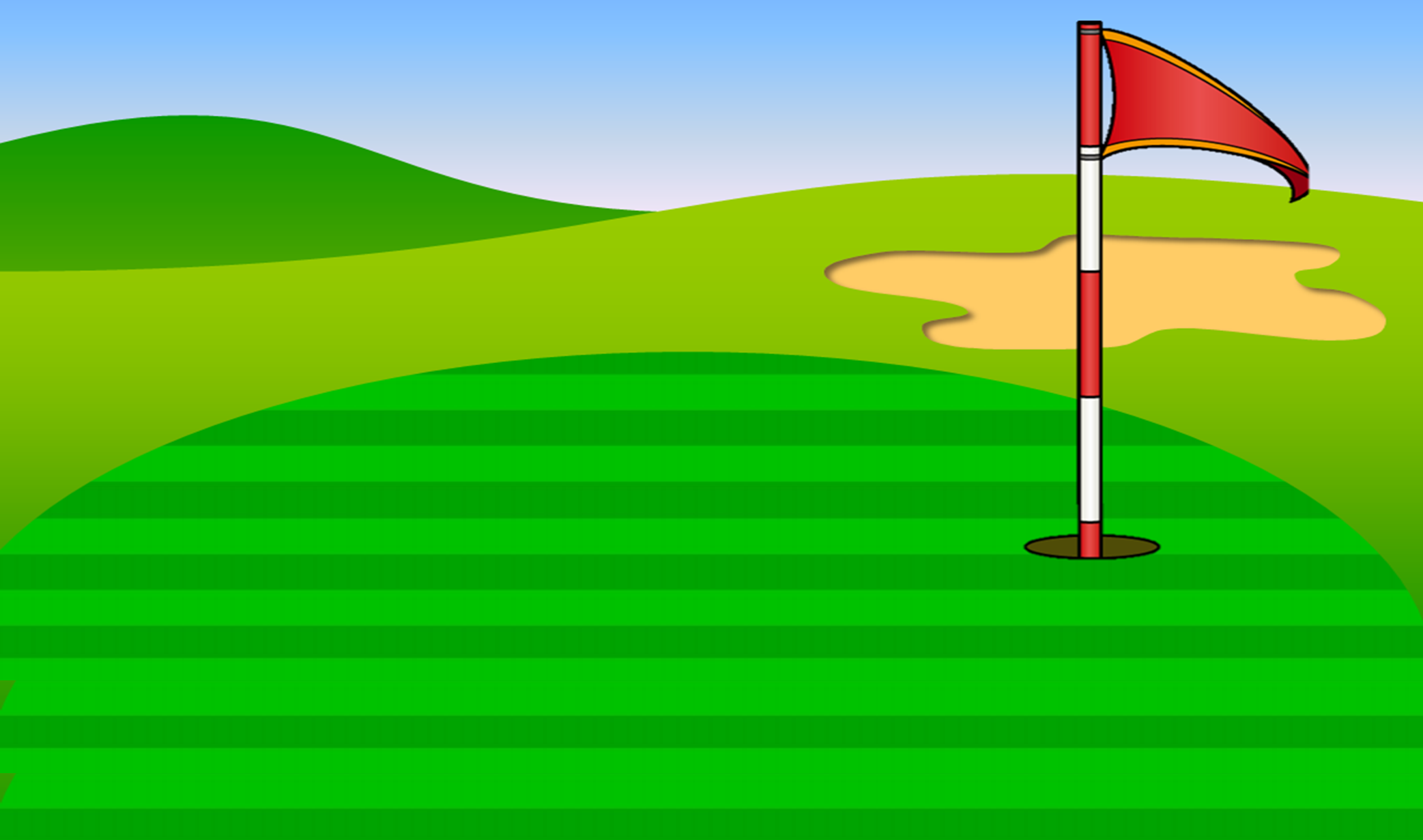 Where did you go on holiday?
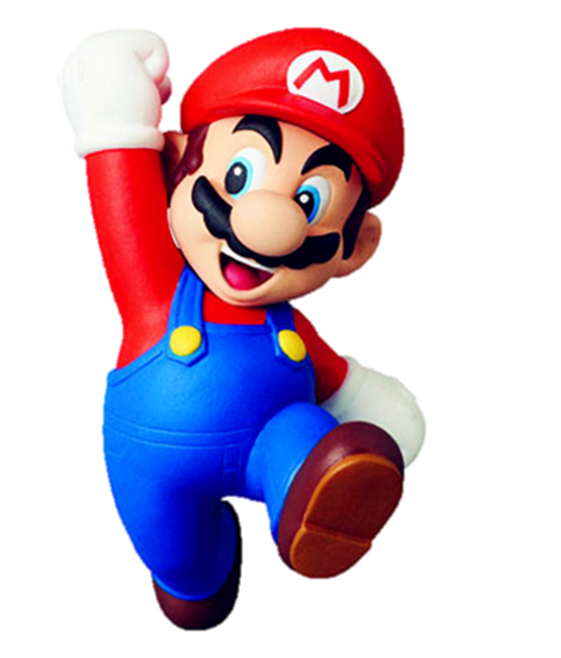 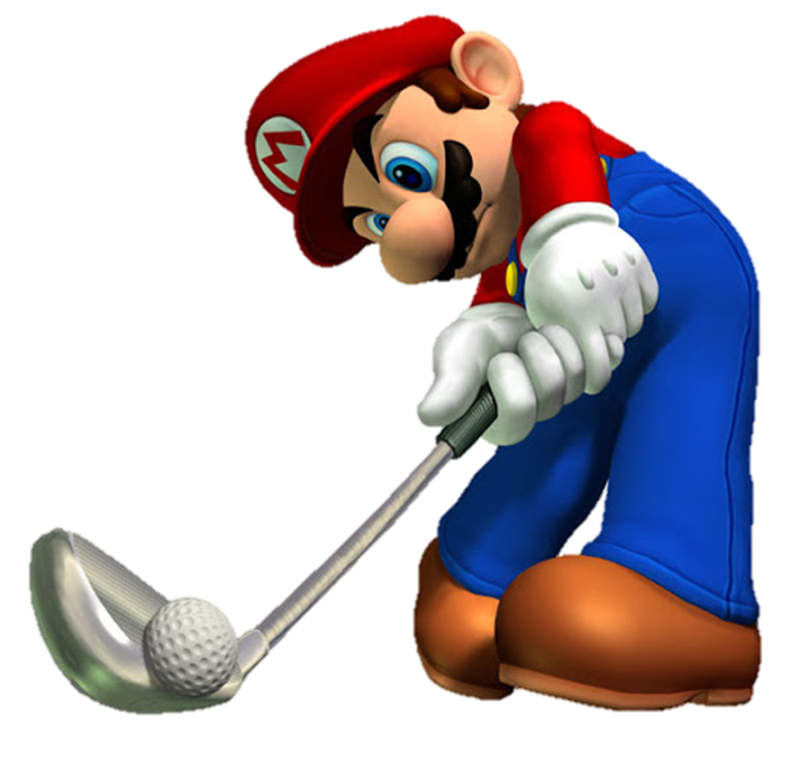 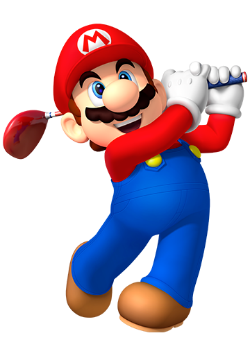 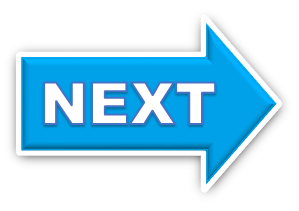 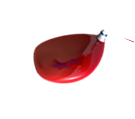 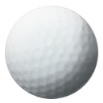 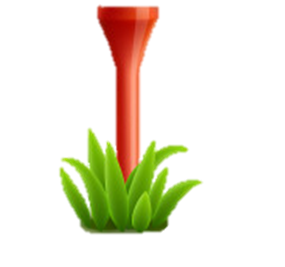 She went to Phu Quoc Island.
He went to Phu Quoc Island.
I went to Phu Quoc Island.
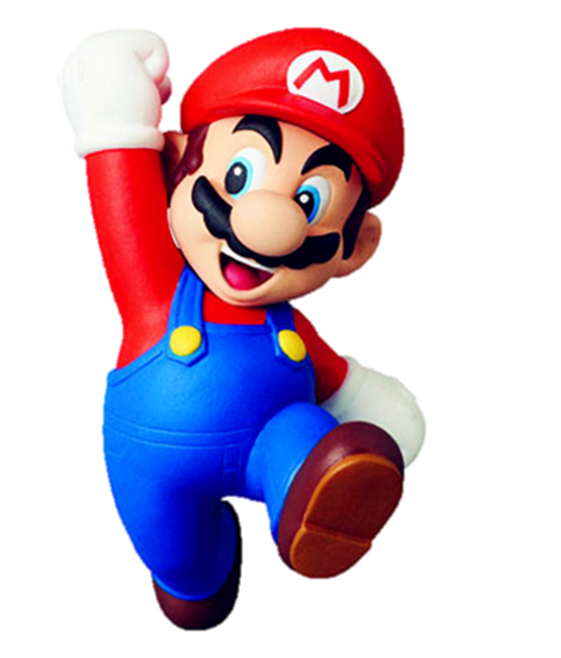 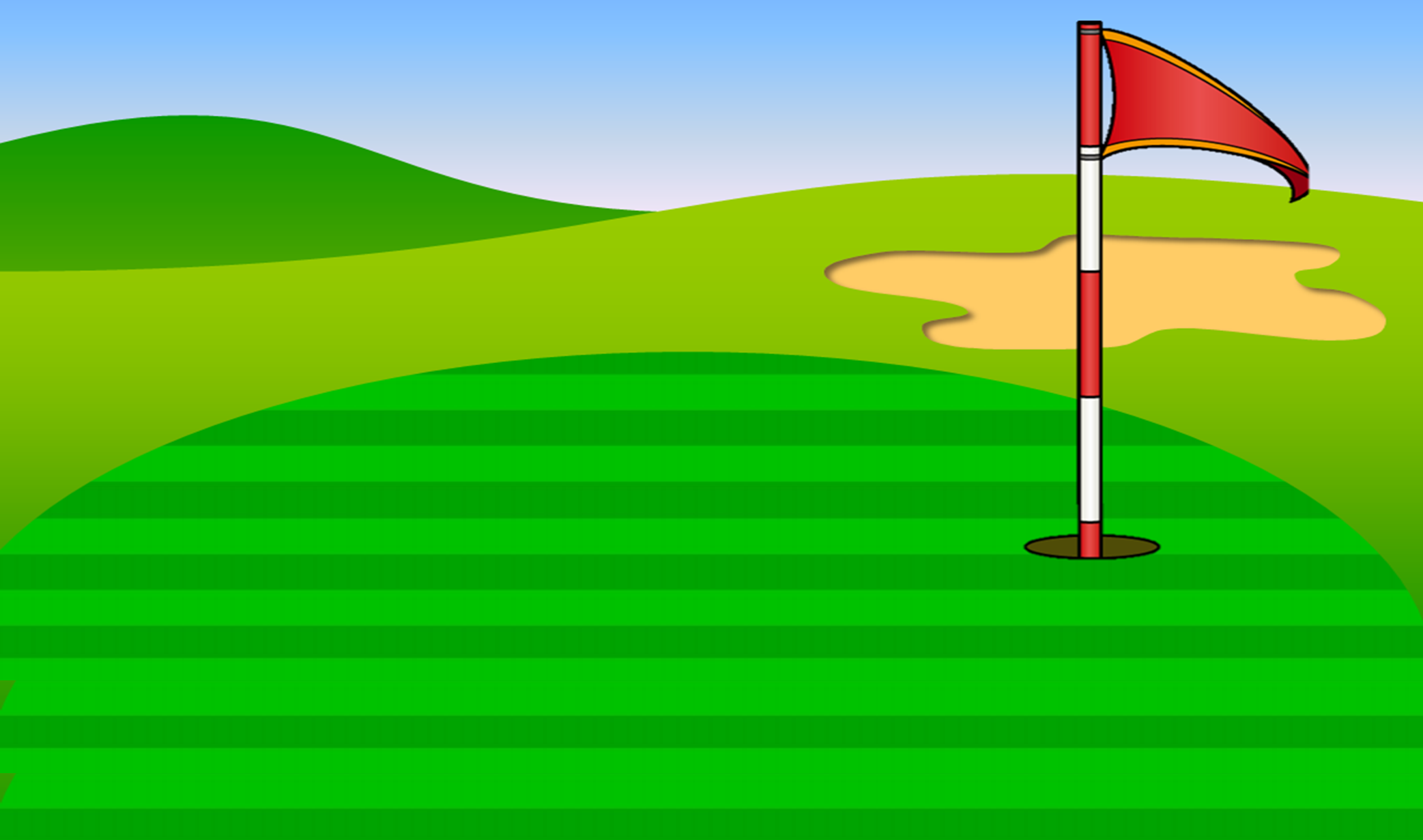 Where ____ you go on holiday?
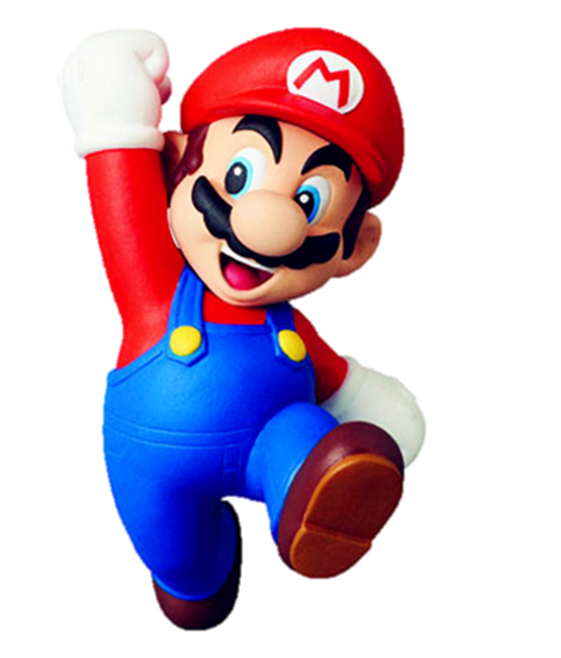 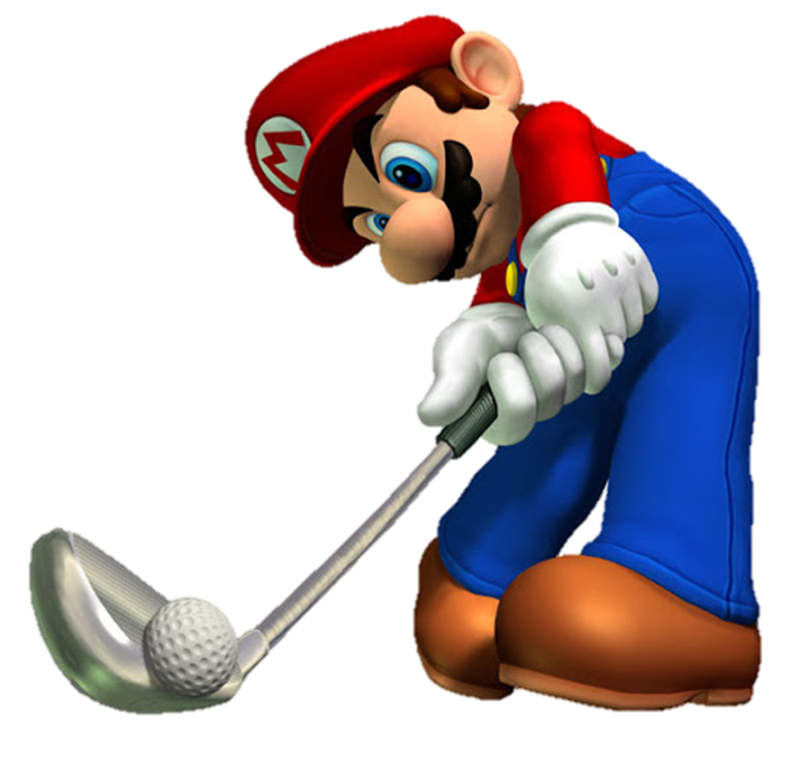 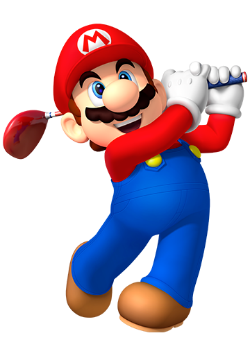 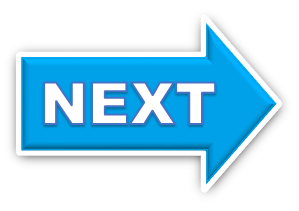 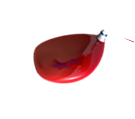 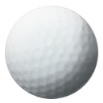 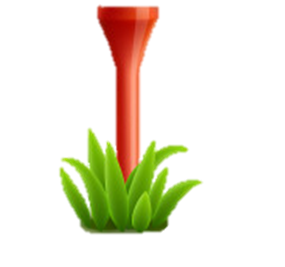 are
do
did
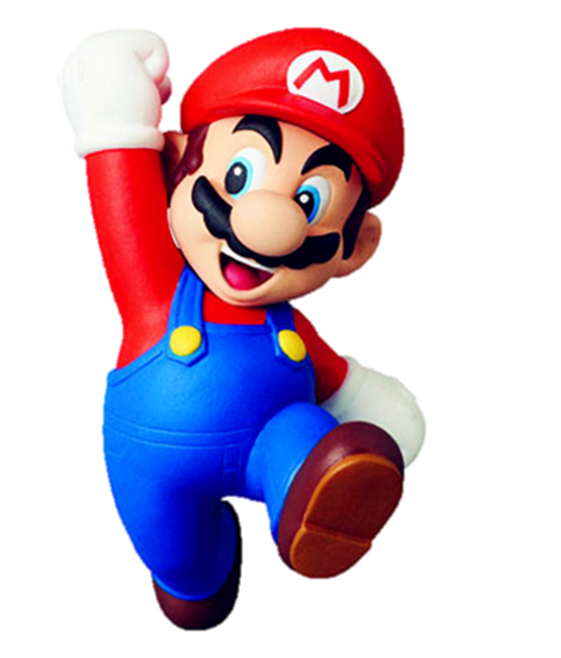 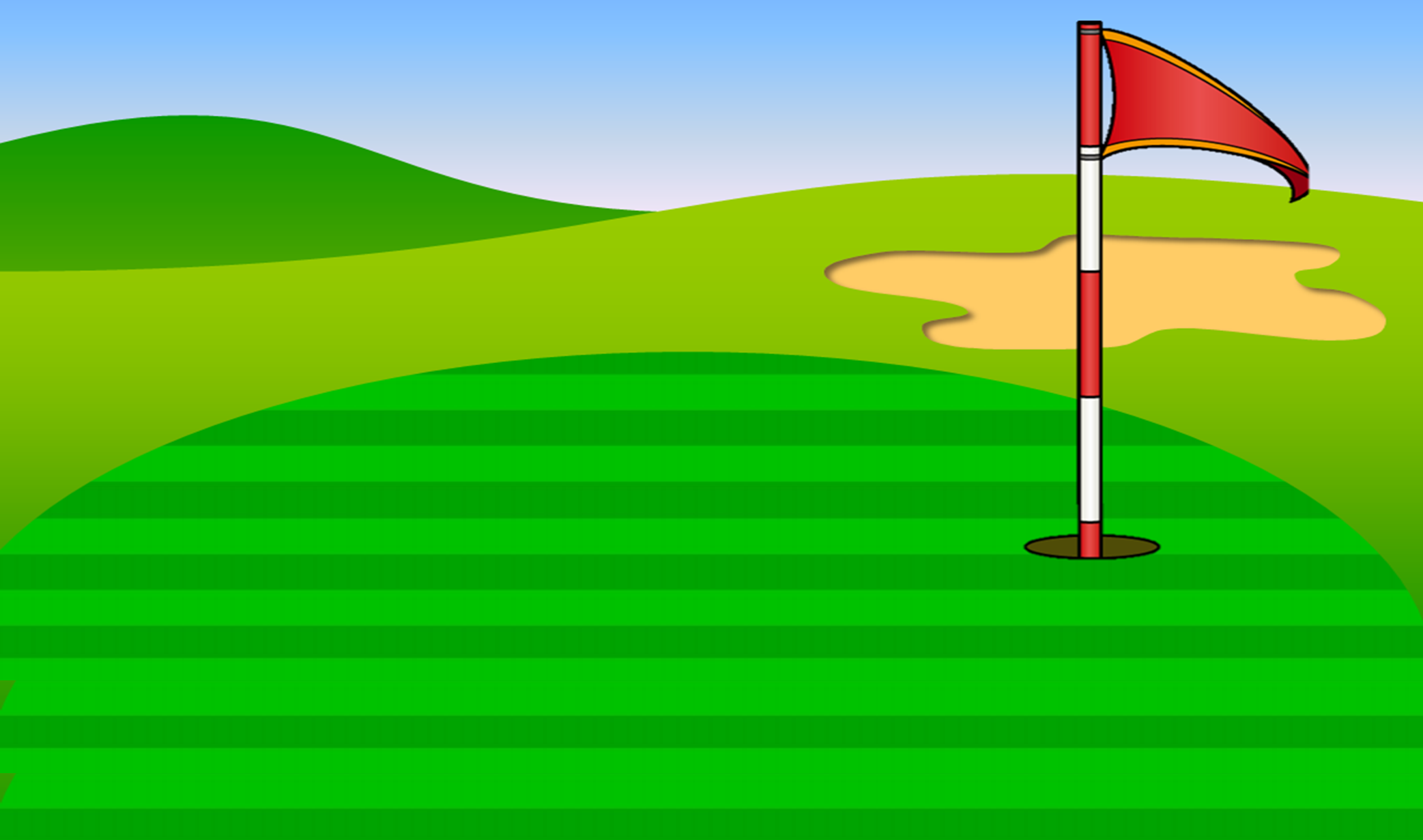 What was the trip like?
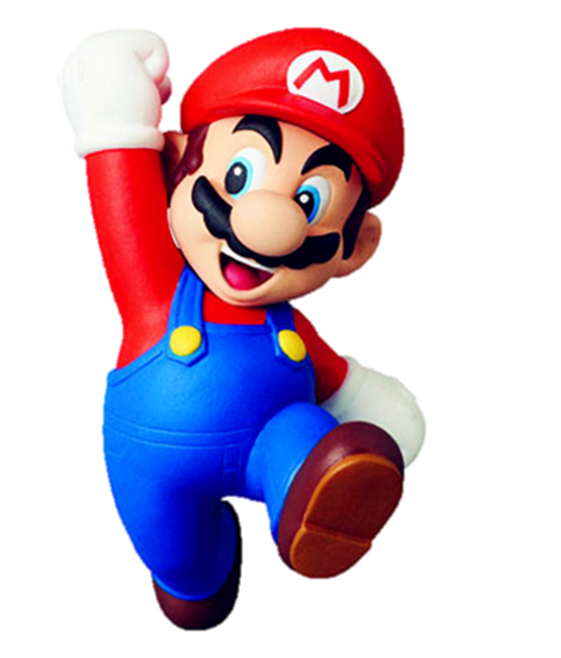 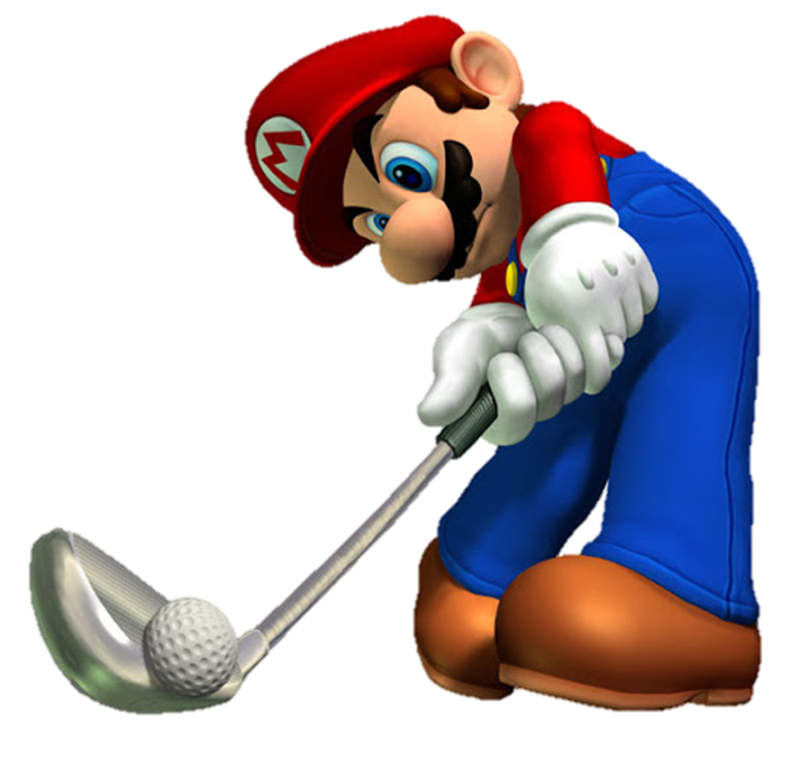 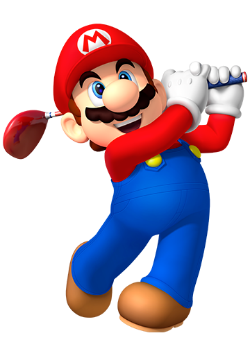 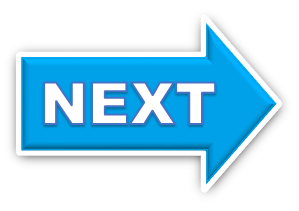 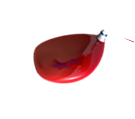 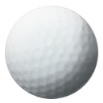 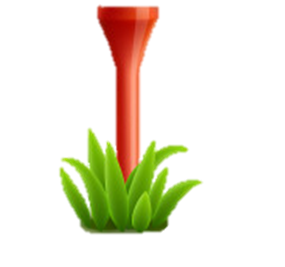 It is great.
It was great.
It great.
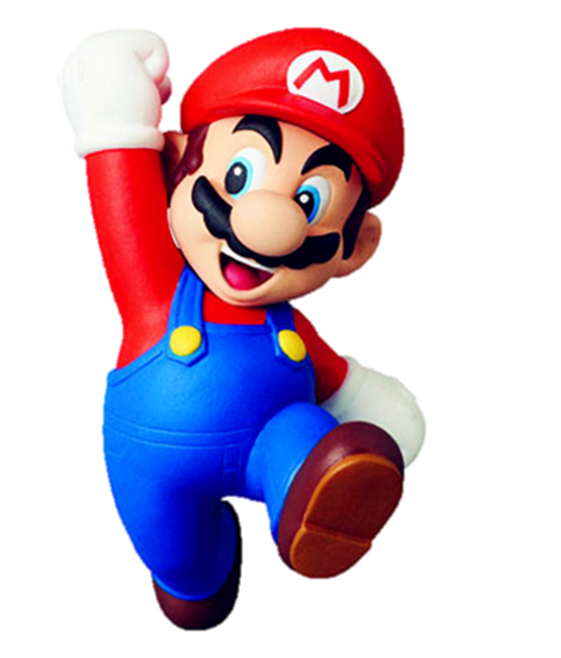 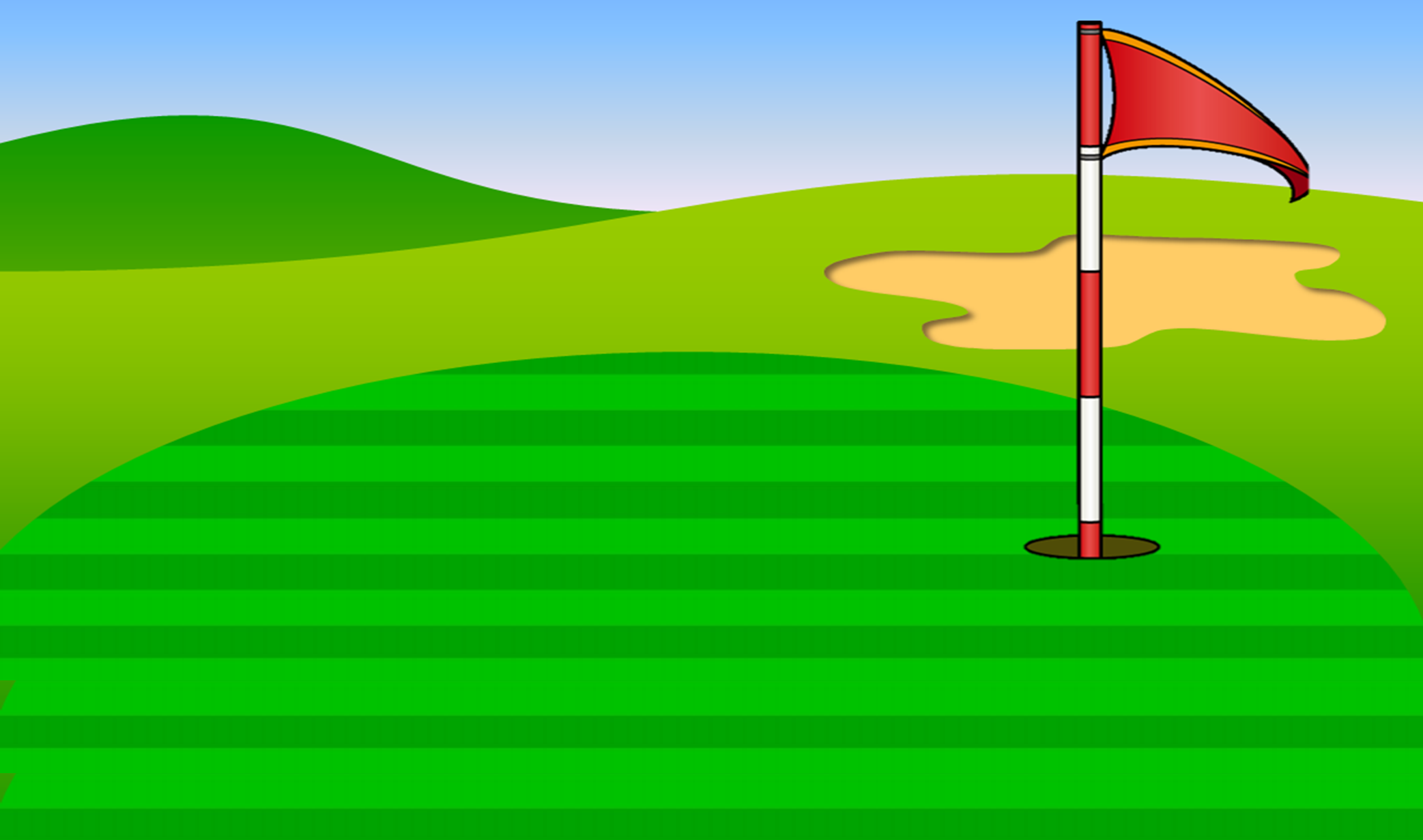 What was the trip like?
It ______ really happy.
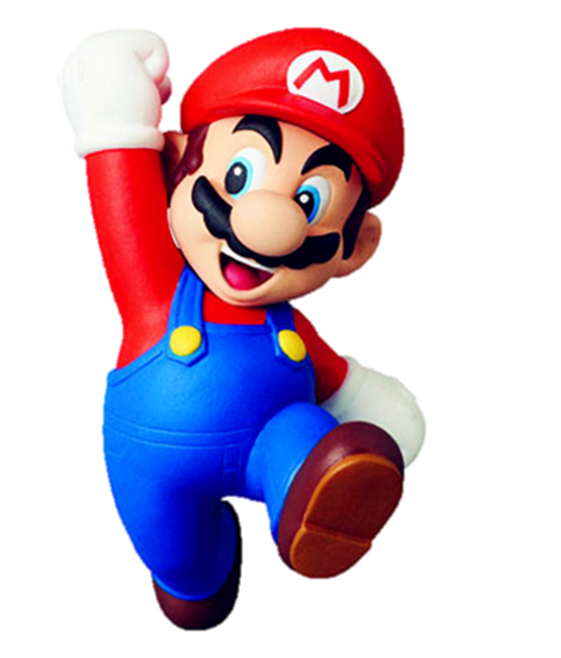 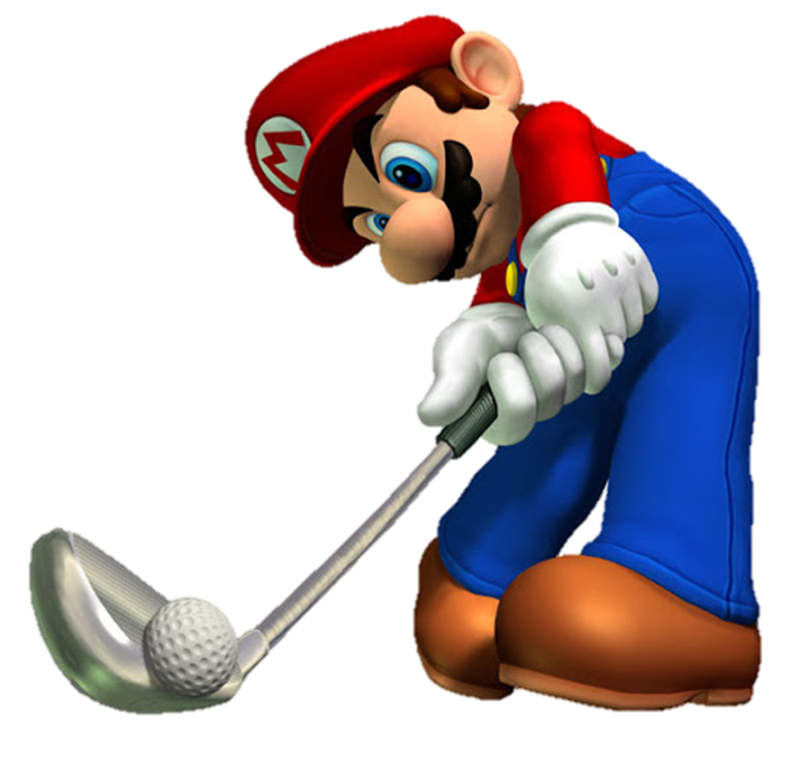 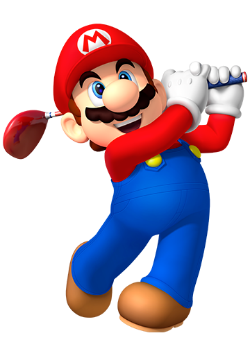 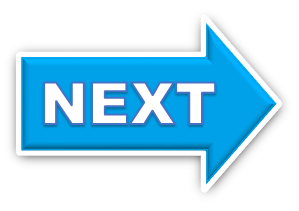 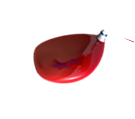 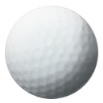 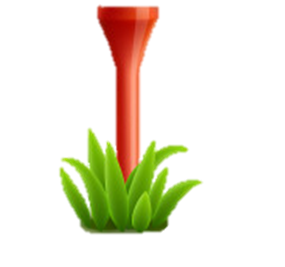 is
like
was
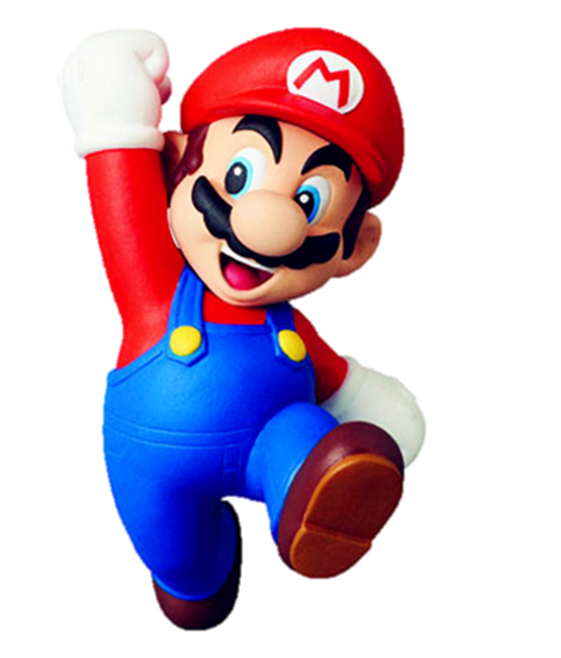 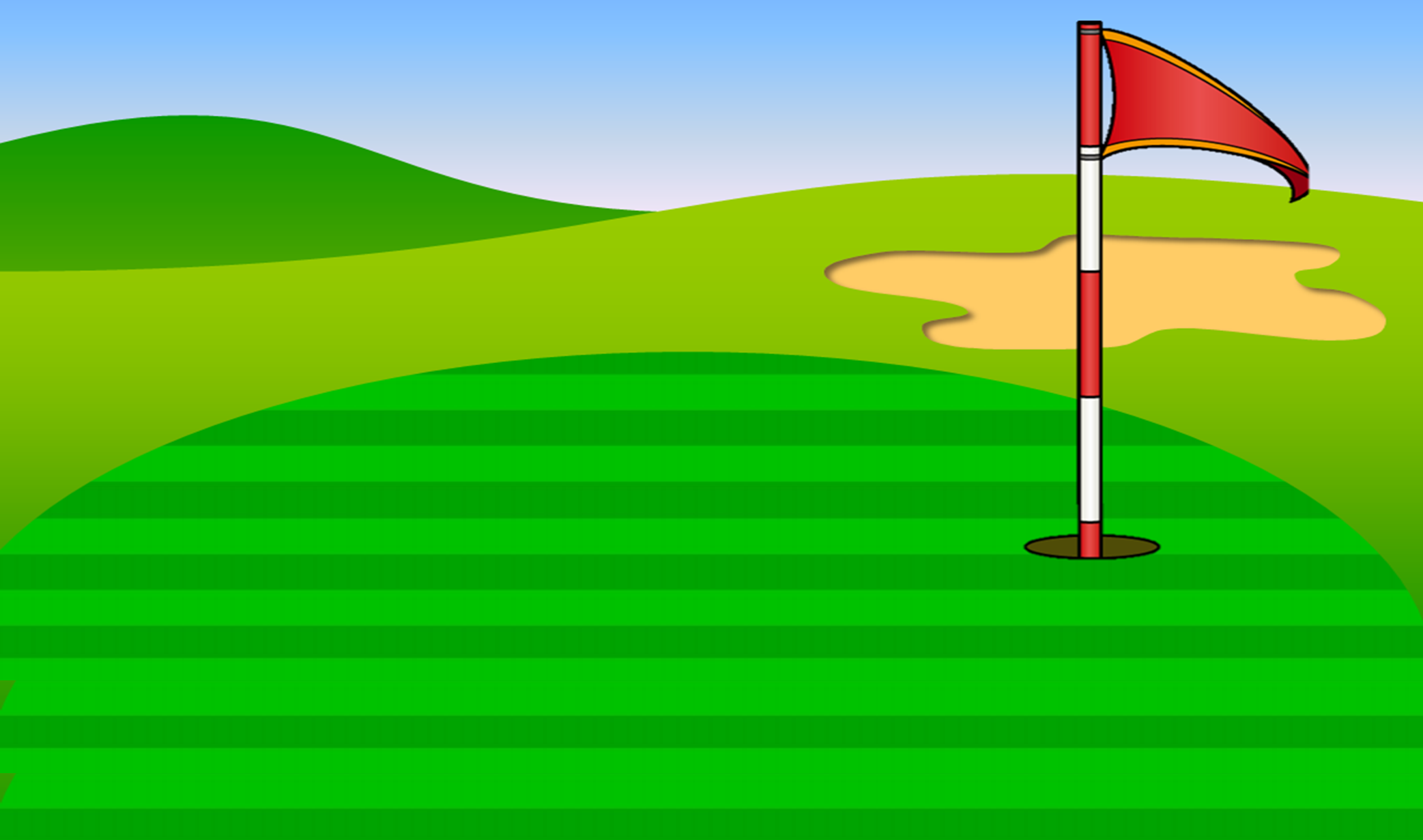 What was the trip _____?
It was really nice.
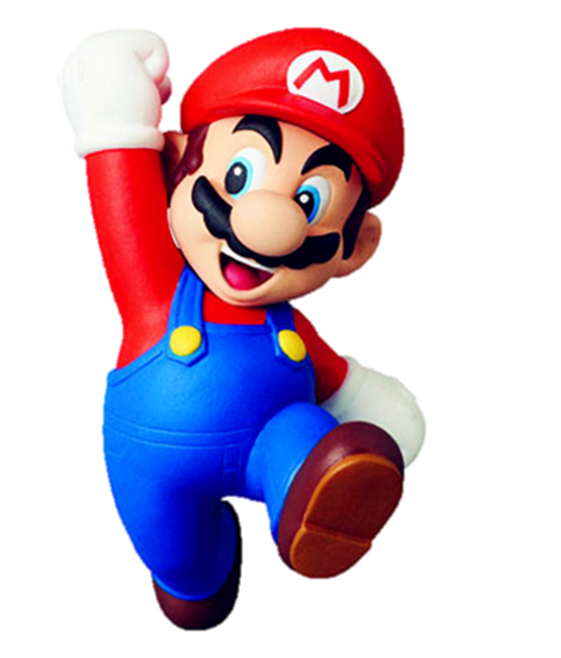 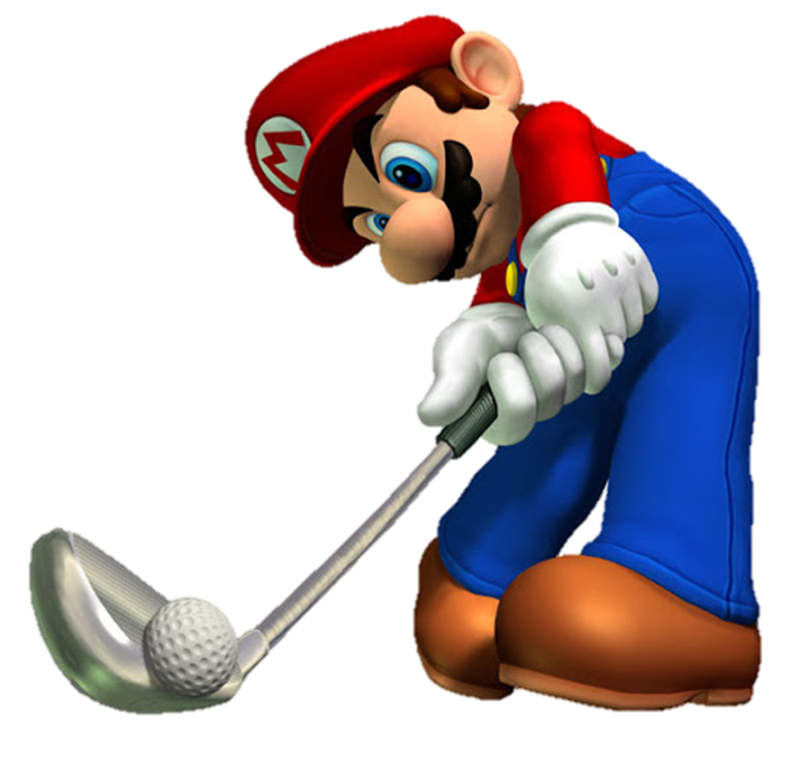 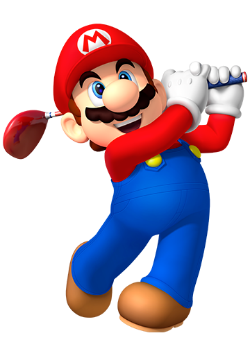 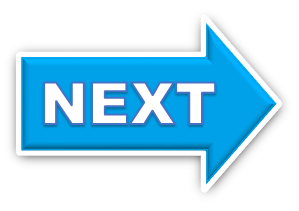 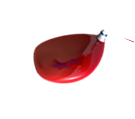 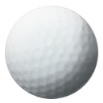 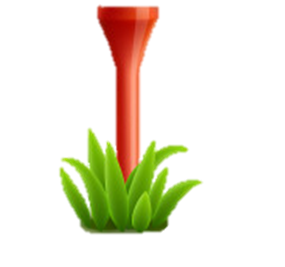 are
do
like
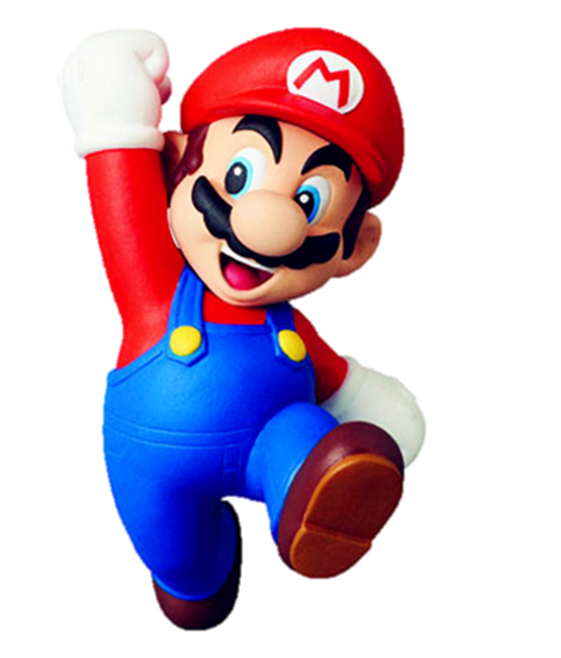 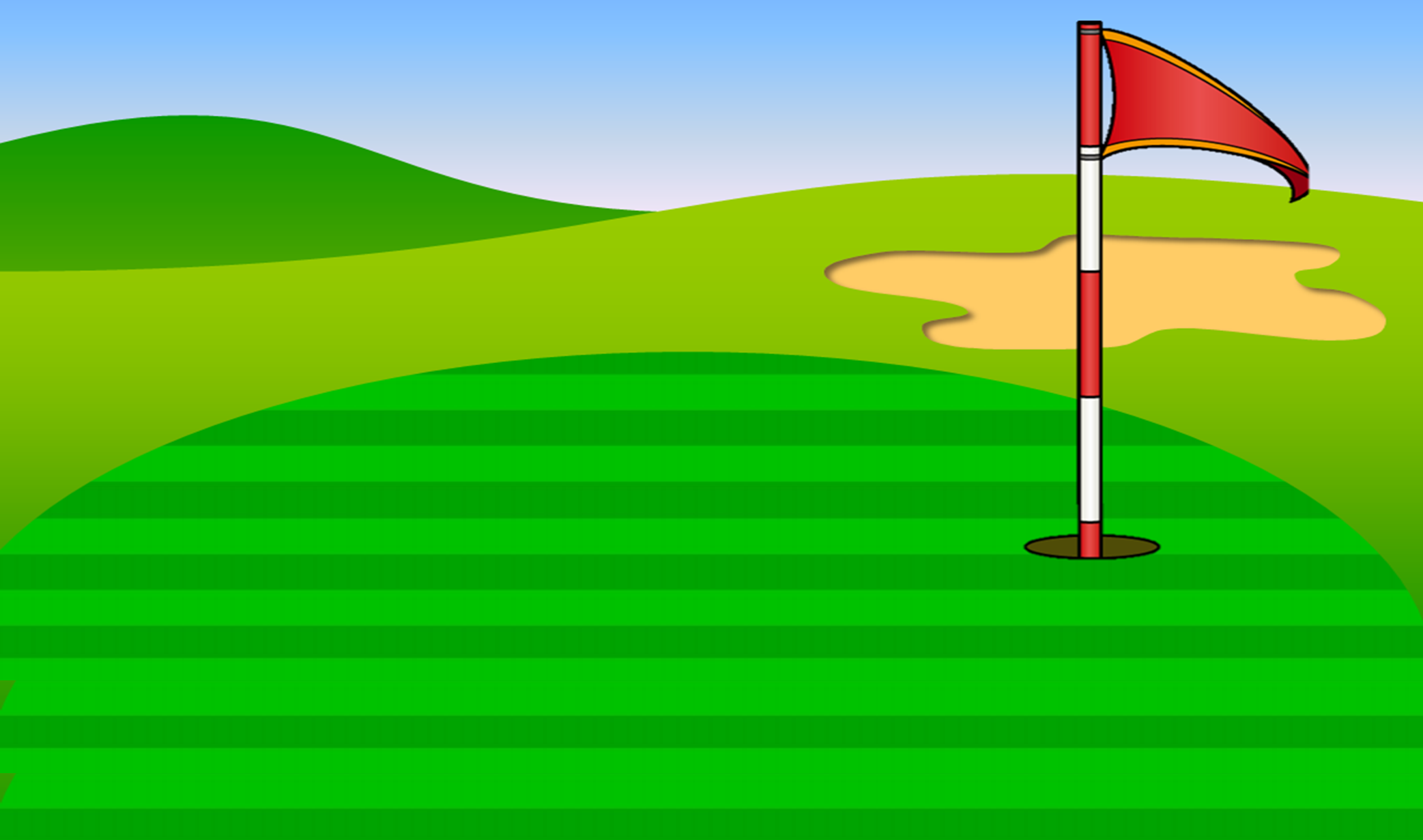 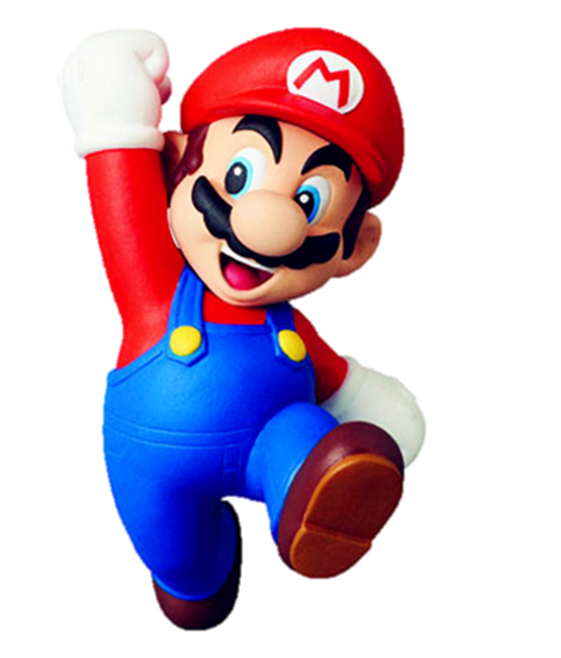 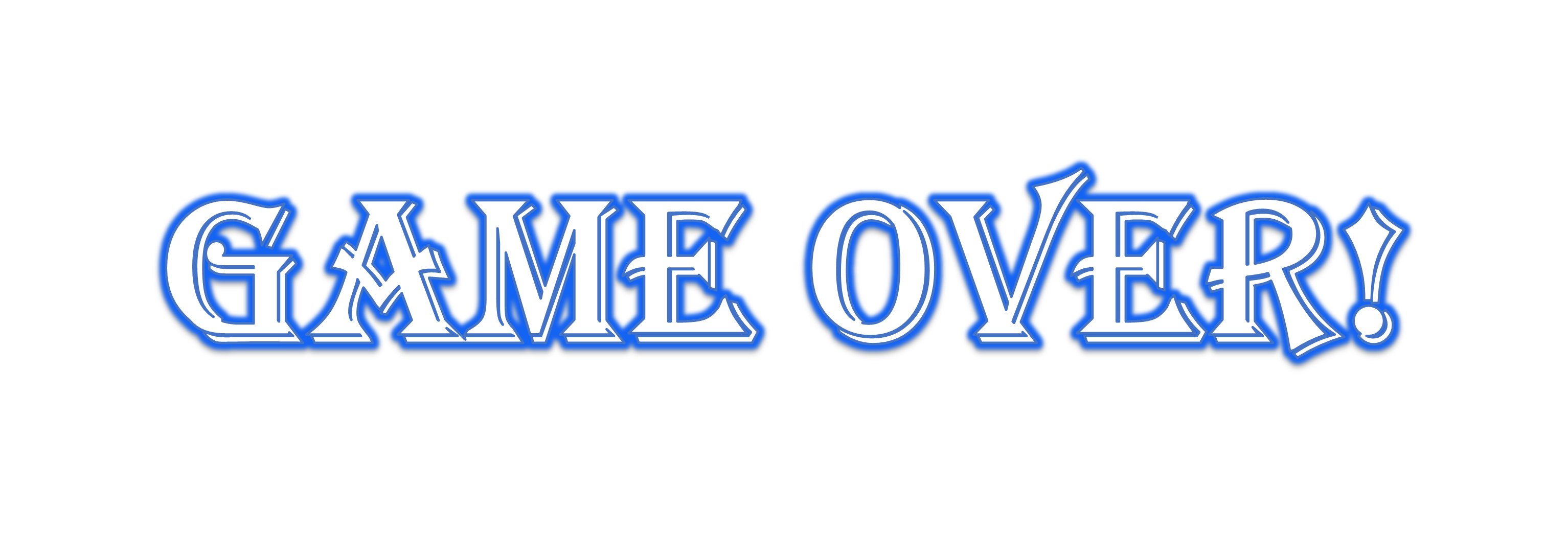 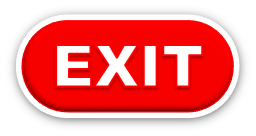 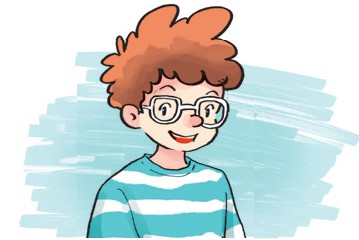 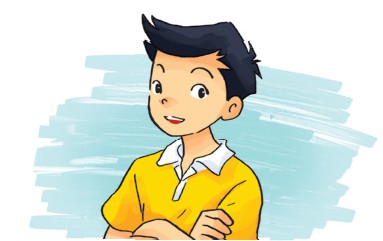 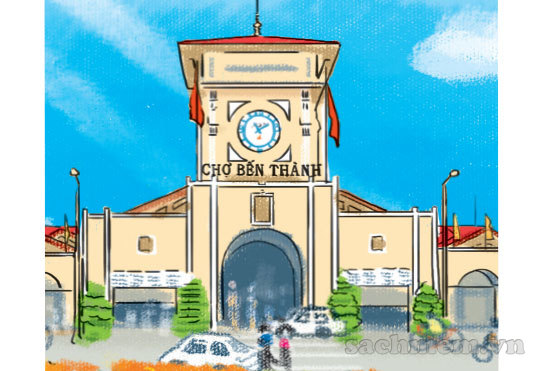 4.    Listen and match
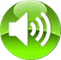 a
1
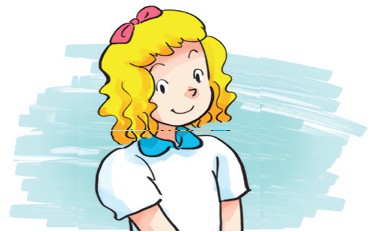 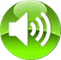 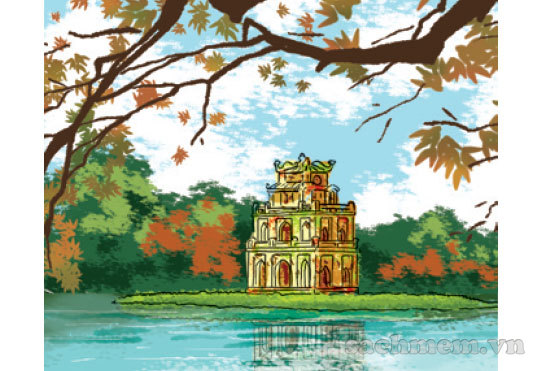 b
2
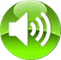 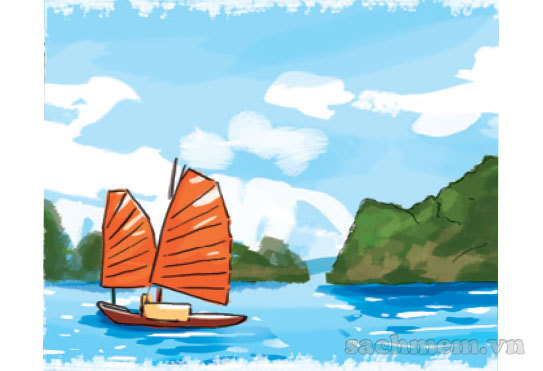 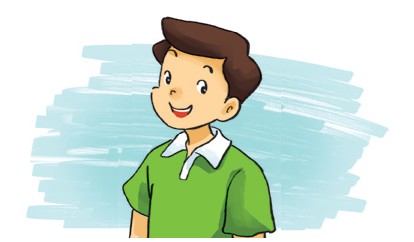 3
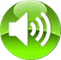 c
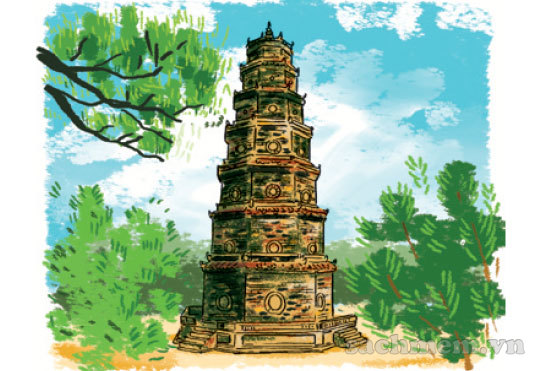 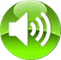 d
4
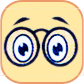 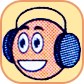 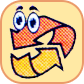 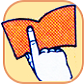 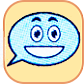 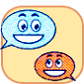 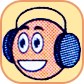 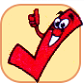 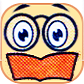 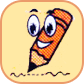 5.      Read and match.
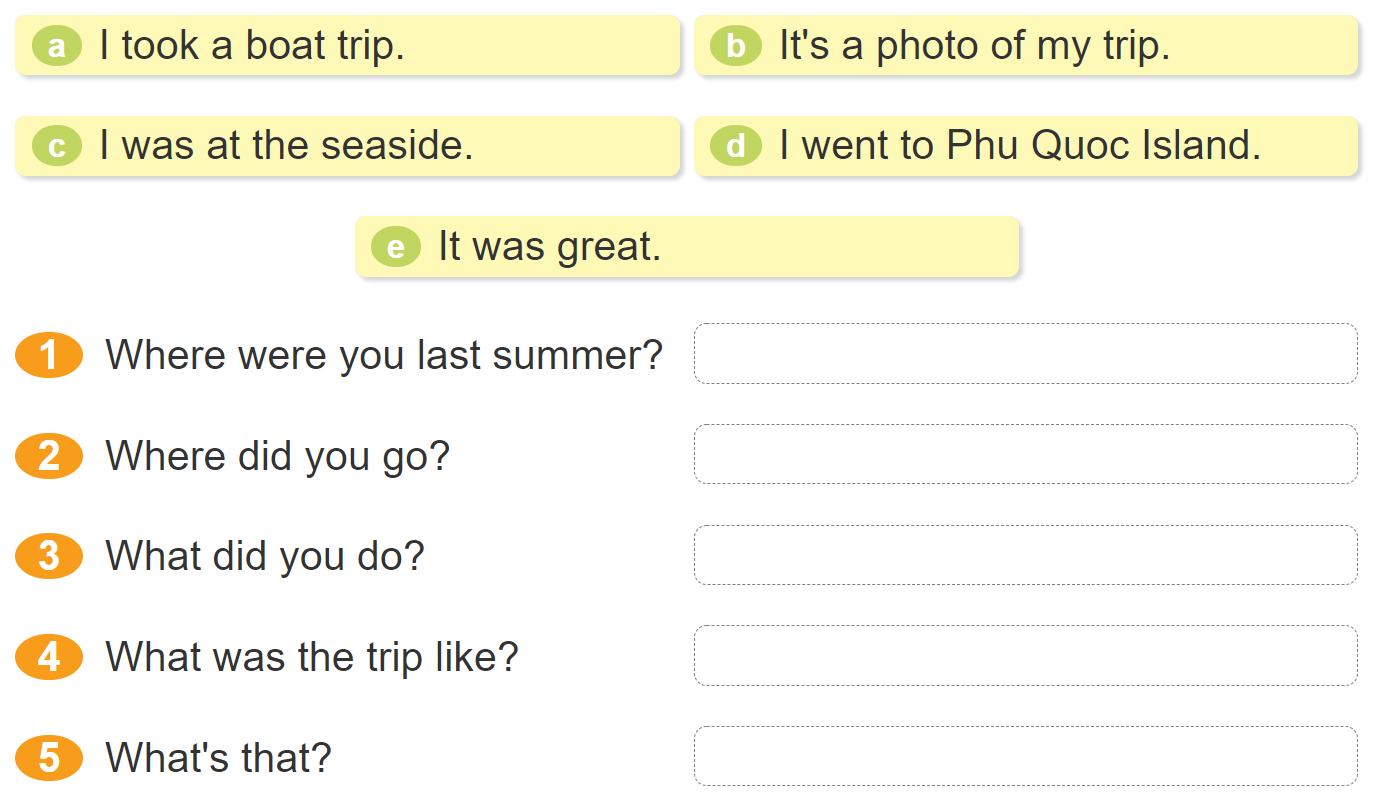 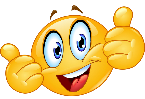 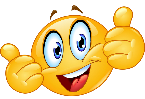 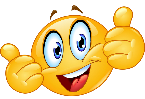 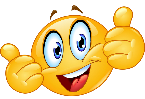 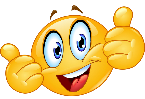 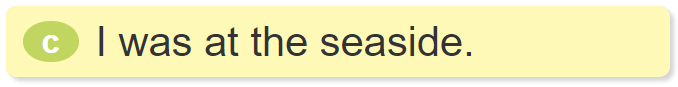 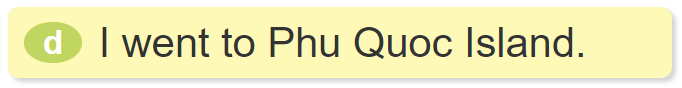 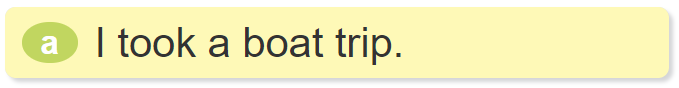 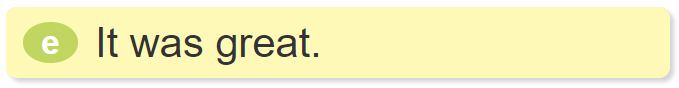 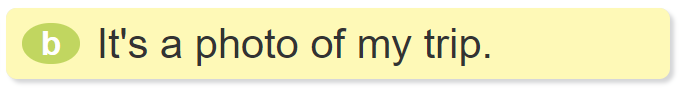 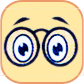 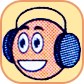 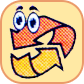 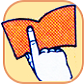 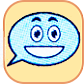 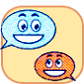 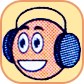 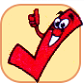 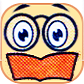 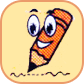 6.    Let’s play.